Reimagining Urban Neighborhoods: Partnerships to Reuse Vacant Land in Support of Sustainable Redevelopment
St. Louis

    Laura Ginn	Project Manager, Green City Coalition (City + MO Dept. of Cons.)

    Doug Bisson	Community Planning & Urban Design Lead, HDR

Columbus

   John Turner	Administrator, City of Columbus Land Redevelopment Division
    
   Reza Reyazi	Asst. Admin., City of Columbus Land Redevelopment Division
DATA + community
Combining Data-Driven Solutions with Community Knowledge & Priorities to Reimagine Vacancy in St. Louis
Laura Ginn, Green City Coalition Project Manager
context
Vacancy in St. louis
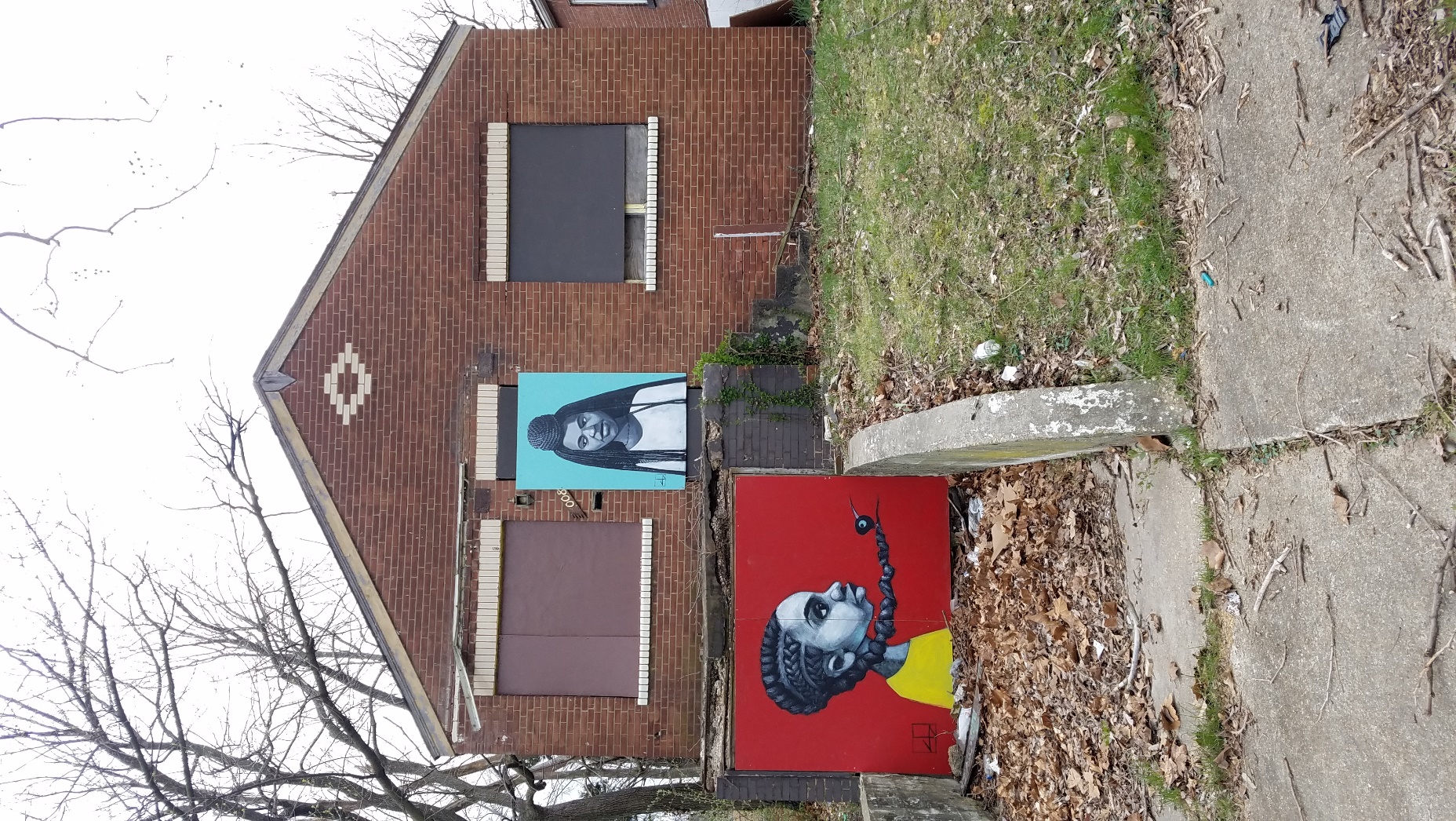 ~ 7,500 Buildings &  ~12,000 Lots
out of ~130,000 parcels (15%)

North City (Delmar Divide): 30% of parcels are vacant
South & Central City: 3% of parcels are vacant

Land Reutilization Authority (LRA)
nation’s oldest land bank
owns about half of all vacant properties
1,886 owned more than 30 years
average ownership tenure: 16 years
2017: 37 acres in / 63 acres out

Privately-Owned Vacancy
primarily buildings
typically end up in the land bank
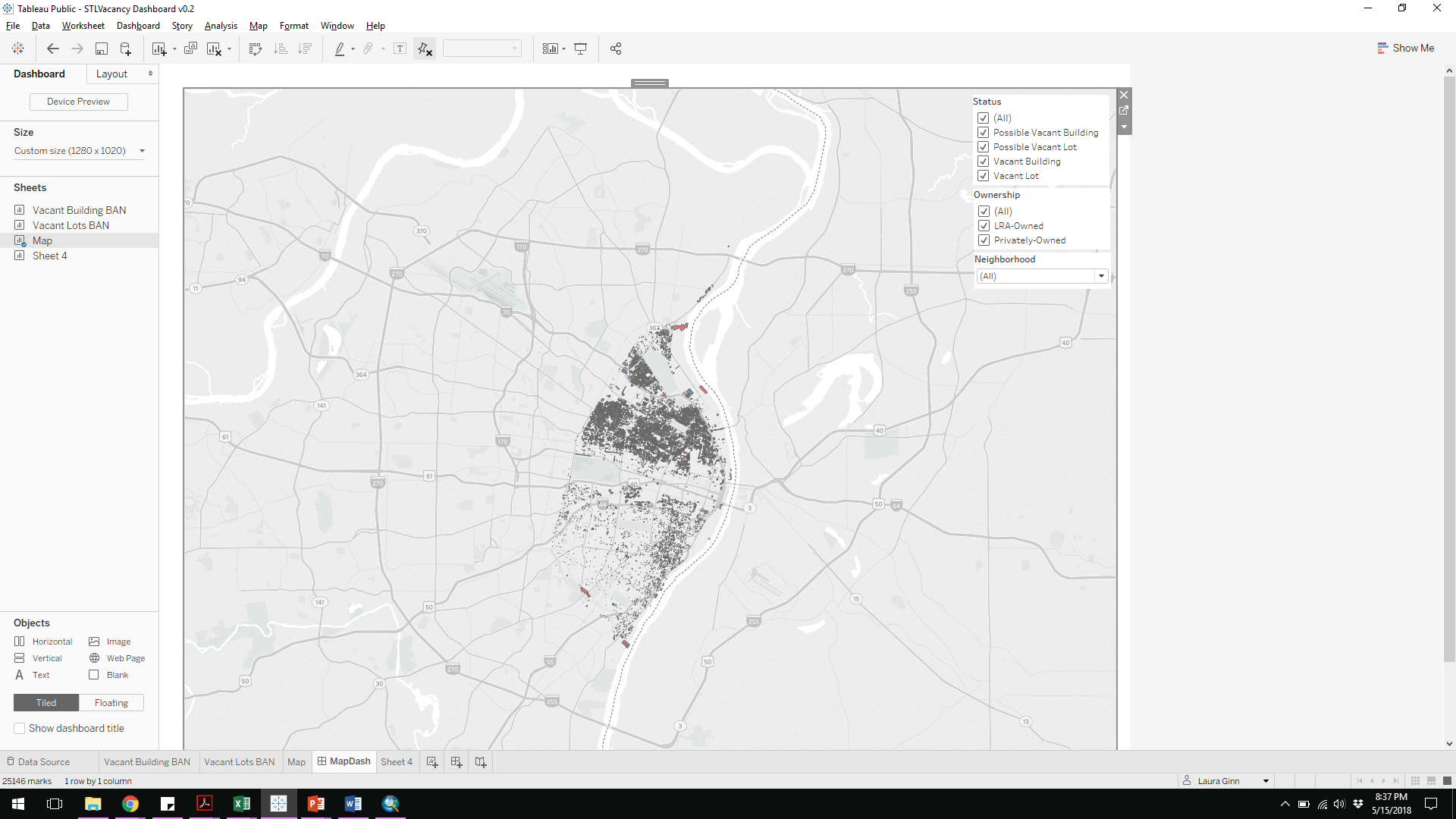 Vacancy in St. louis
Efforts to Address Vacancy in St. Louis

CCP Vacancy Report 2016
Land Bank Assessment 2017
New Hire: Vacancy Strategist
Mayor’s Office of Resilience – 100RC
Vacancy Collaborative
Neighborhood Vacancy Initiative
Increasing Demolition Program
Vacant Properties Portal
Green City Coalition
Urban Greening Program
Green city coalition
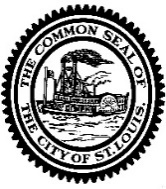 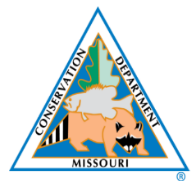 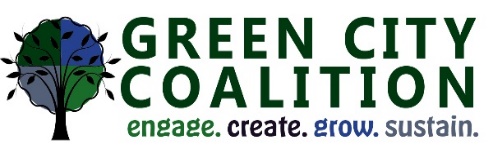 A coalition of organizations, government offices, and neighborhoods working to convert vacancy to vibrancy in North St. Louis – anchored in a formal partnership between the City of St. Louis and Missouri Department of Conservation. 

Programs Include:
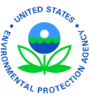 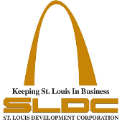 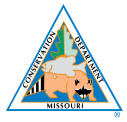 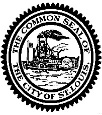 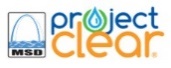 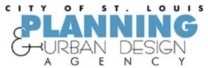 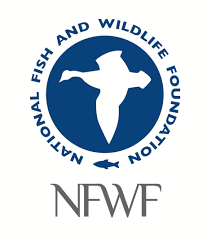 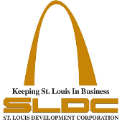 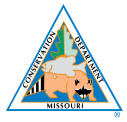 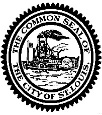 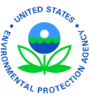 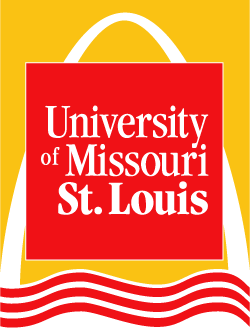 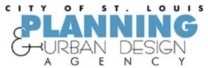 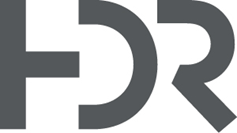 Implementation of Urban Greening Program demolitions, through data-driven prioritization and community-based planning
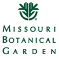 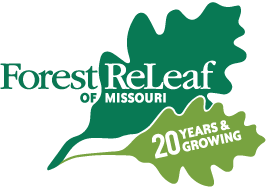 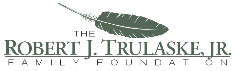 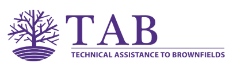 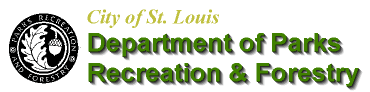 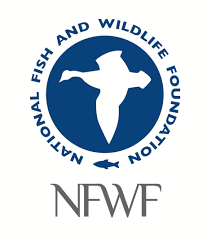 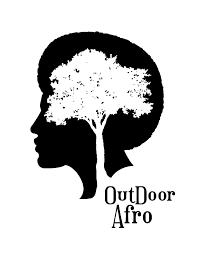 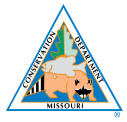 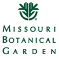 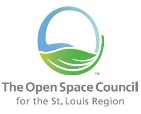 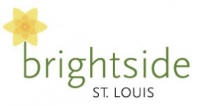 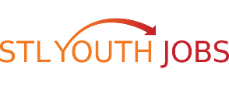 Community green space design and implementation
Summer youth employment program – Outdoor Youth Corps
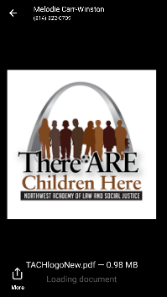 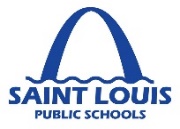 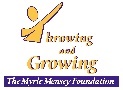 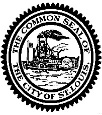 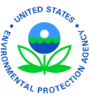 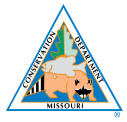 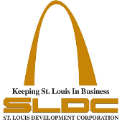 Nature-based programming and events
Community art projects in vacant spaces
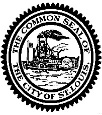 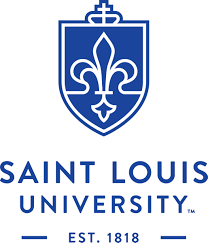 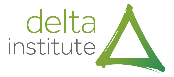 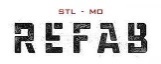 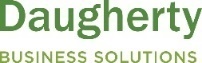 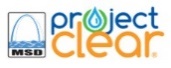 Improving demolition standards
Deconstruction program development
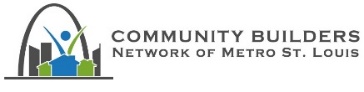 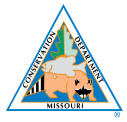 Vacancy data transparency
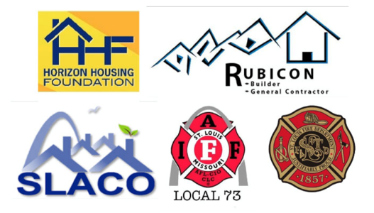 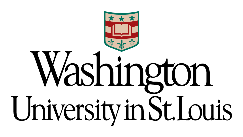 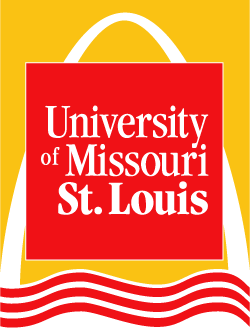 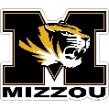 Land trust feasibility study & research
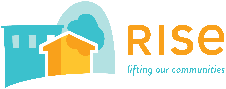 Urban greening program
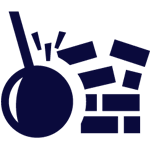 171
EPA-mandated consent decree to remove impervious surface and reduce combined sewer overflows

Agreement between MSD and SLDC to spend up to $13.5 million on the demolition of vacant and abandoned buildings, and place deed restrictions on parcels (amount of stormwater absorbed by parcel cannot be reduced)

$13.5 million = ~1,200 buildings


WORKING GROUP MEMBERS

St. Louis Development Corporation
Land Reutilization Authority
City Planning & Urban Design Agency
City Building Division
Mayor’s Office of Resilience
Missouri Department of Conservation
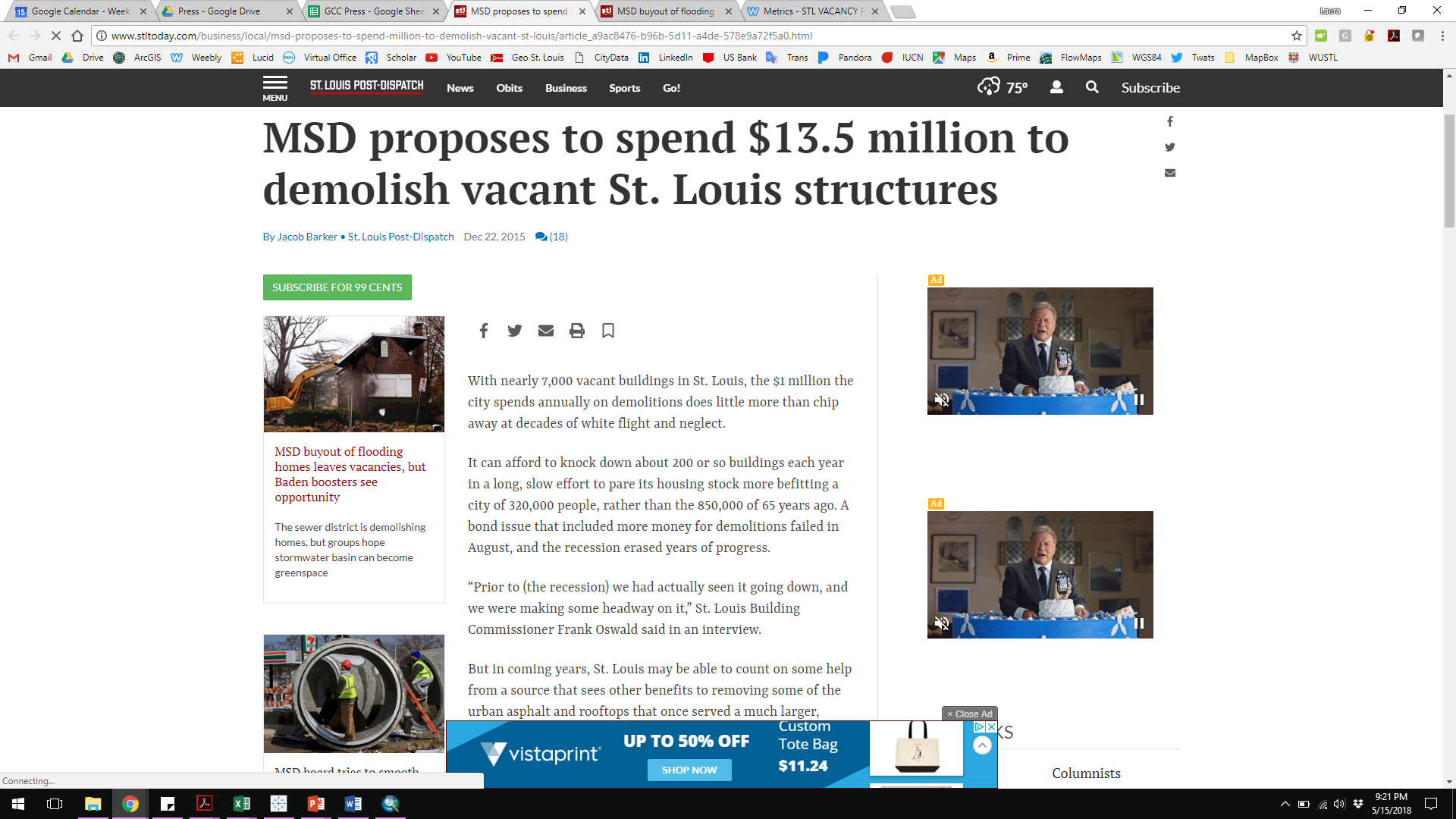 demolitions
completed or approved & pending
5.93
impervious acres removed
Data-driven prioritization
Vacancy demolition 
prioritization model
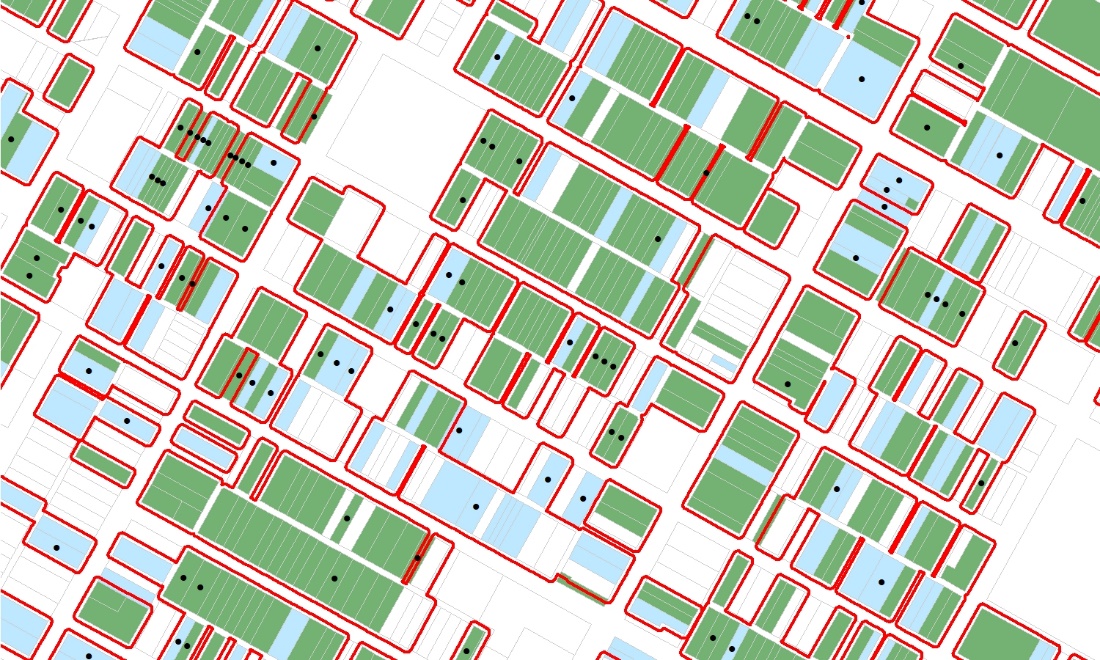 Developed to identify areas of concentrated vacancy where the removal of impervious surface and application of deed restrictions should be focused.

GOALS

Determine ideal locations for the removal of impervious surface, and

The conversion of vacant land to permanent green spaces, with a 

Lean toward connecting existing green spaces, and/or filling in nature equity gaps, and an

Emphasis on ideal locations for green infrastructure.


Not just about taking a building down – about creating opportunity.
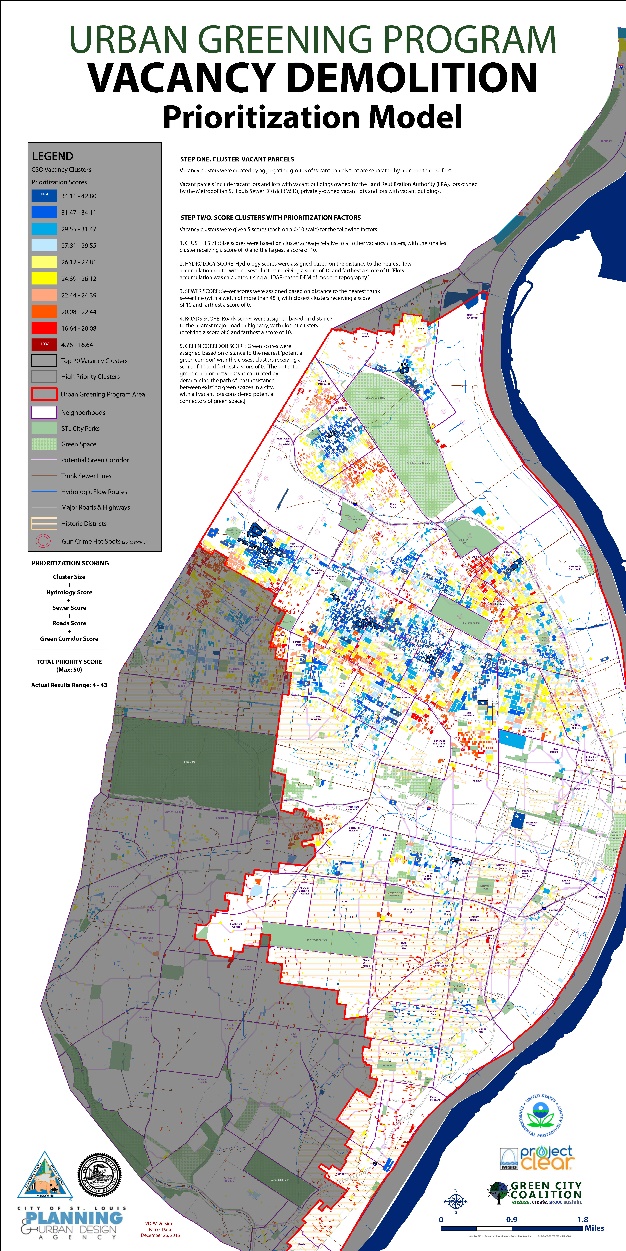 Vacancy demolition 
prioritization model
Find all vacant parcels 

Aggregate parcels > Vacancy Clusters

Score clusters on 
Size of the vacancy cluster
Distance to historic hydrology (MSD trunk sewer lines)
Distance to hydrologic flow paths (current)
Distance from major roads and highways
Potential to connect existing green spaces

Rank clusters

Top 25th Percentile = High Priority

Present High Priority Areas to Community Members for Refinement and Green Space Planning
methods
Vacancy demolition 
prioritization model
1McRae, BH & DM Kavanagh (2011). Linkage Mapper Connectivity Analysis Software. The Nature Conservancy, Seattle WA.
Vacancy demolition 
prioritization model
application
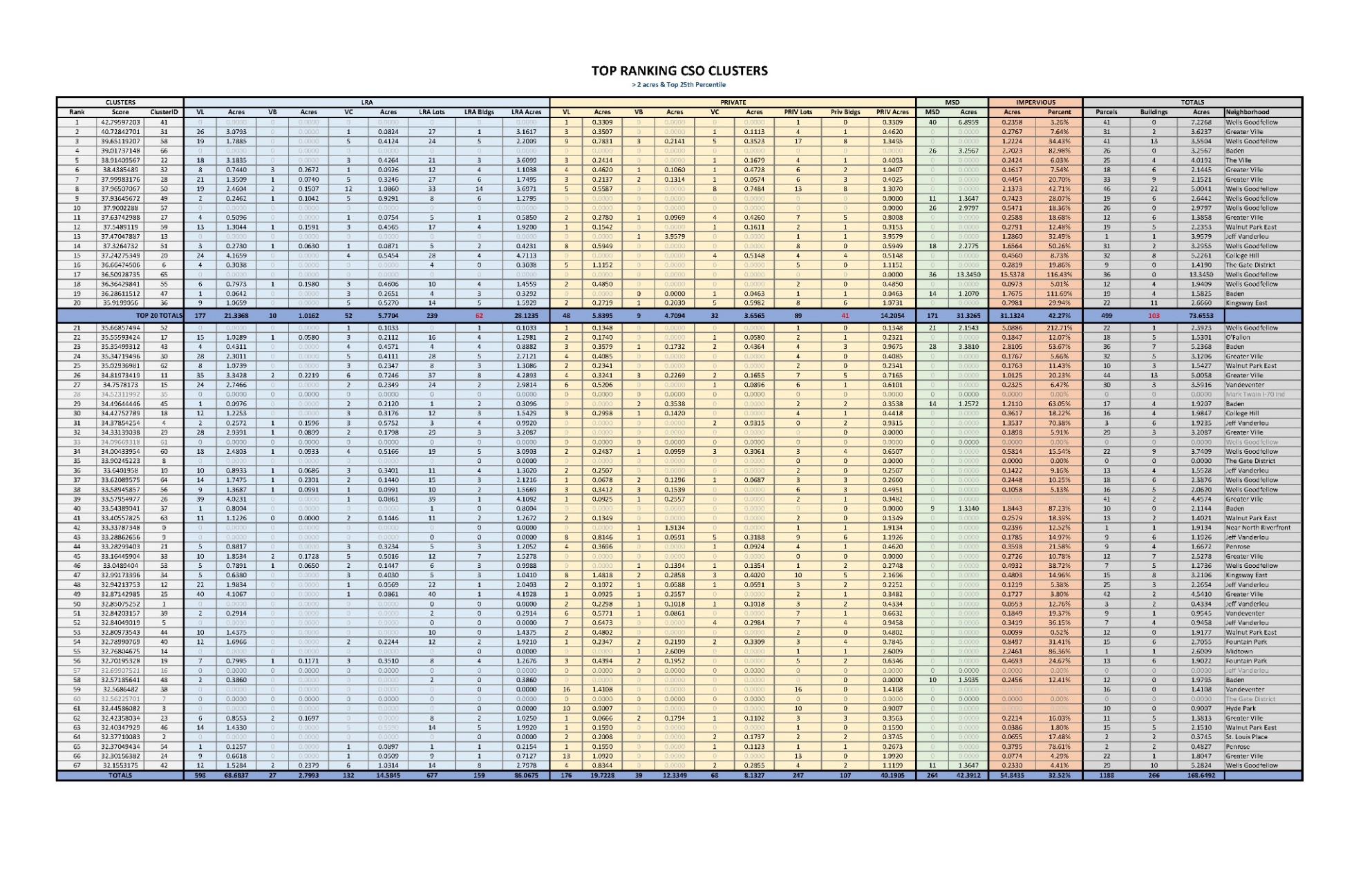 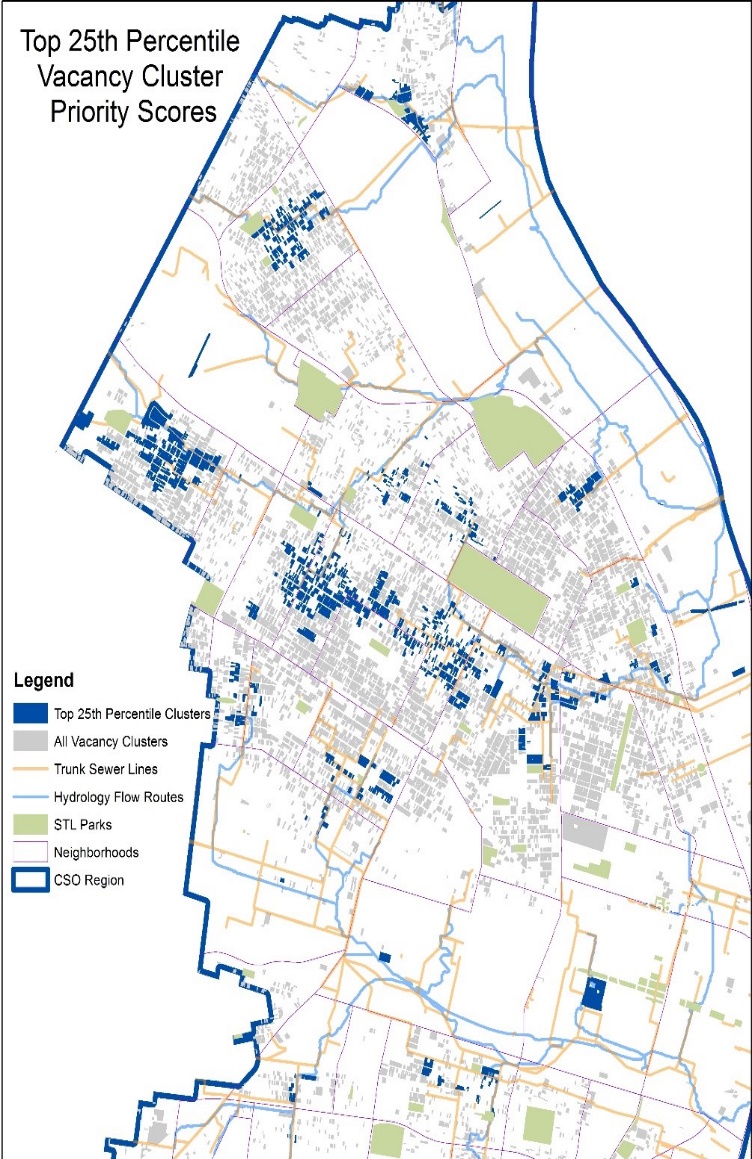 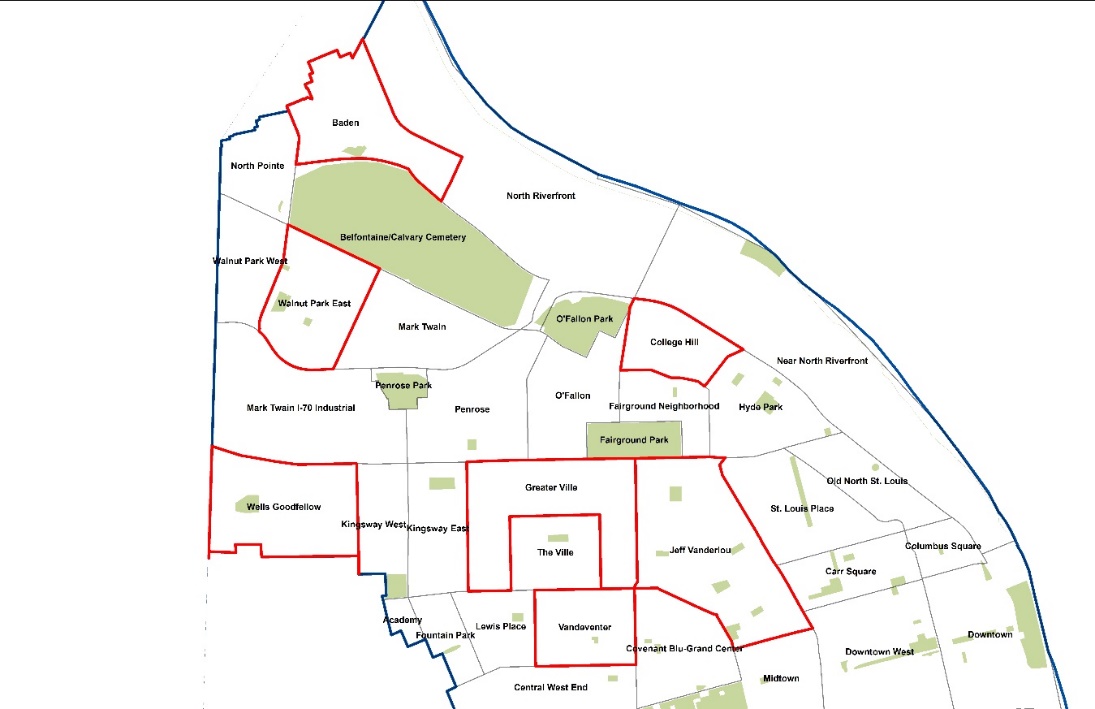 > 20,000 Vacant Parcels 
(>2,000 acres)
        ▼	
5,605 Vacancy Clusters
▼
476 High Priority Clusters 
(231 acres)
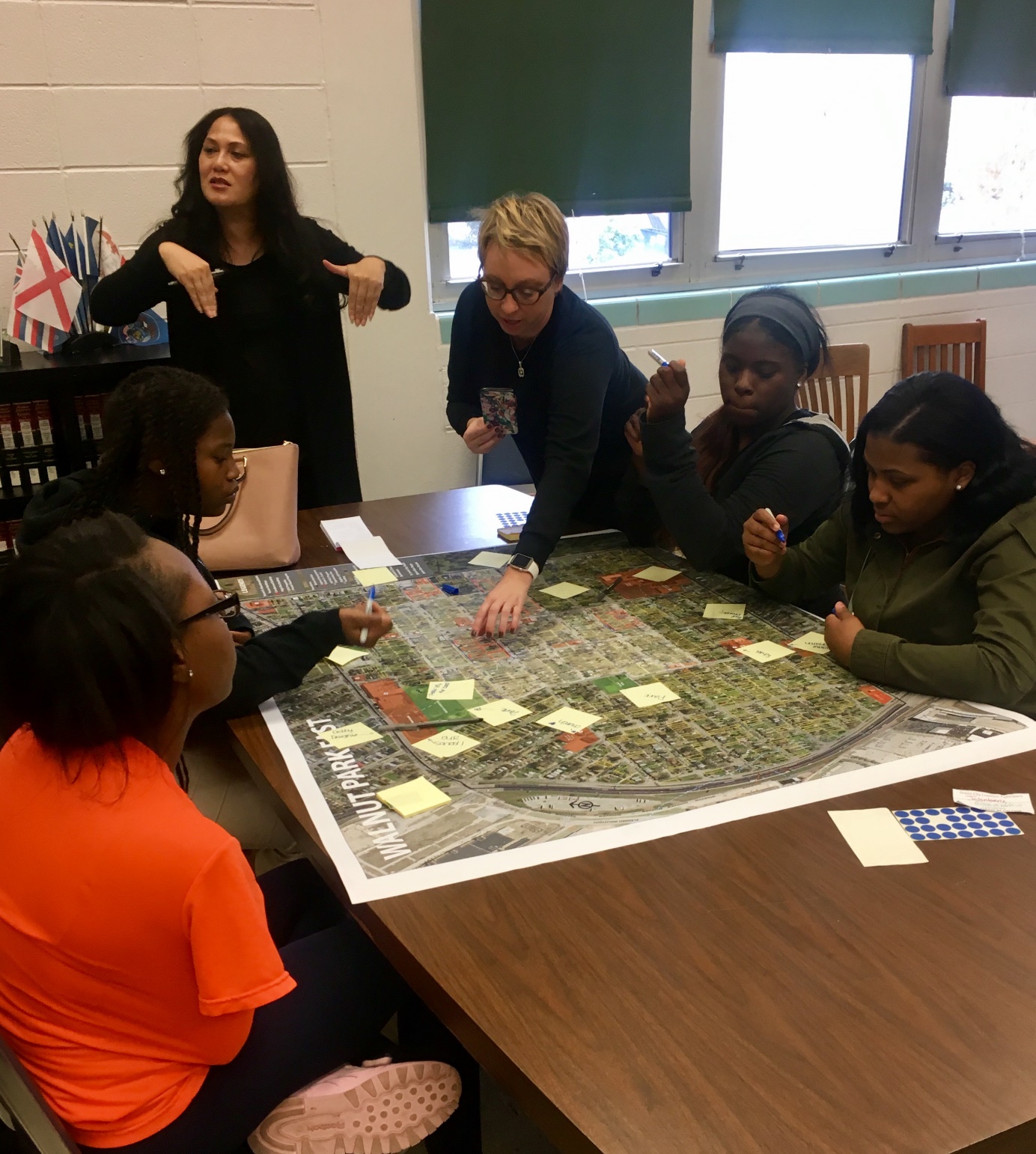 Participatory mapping
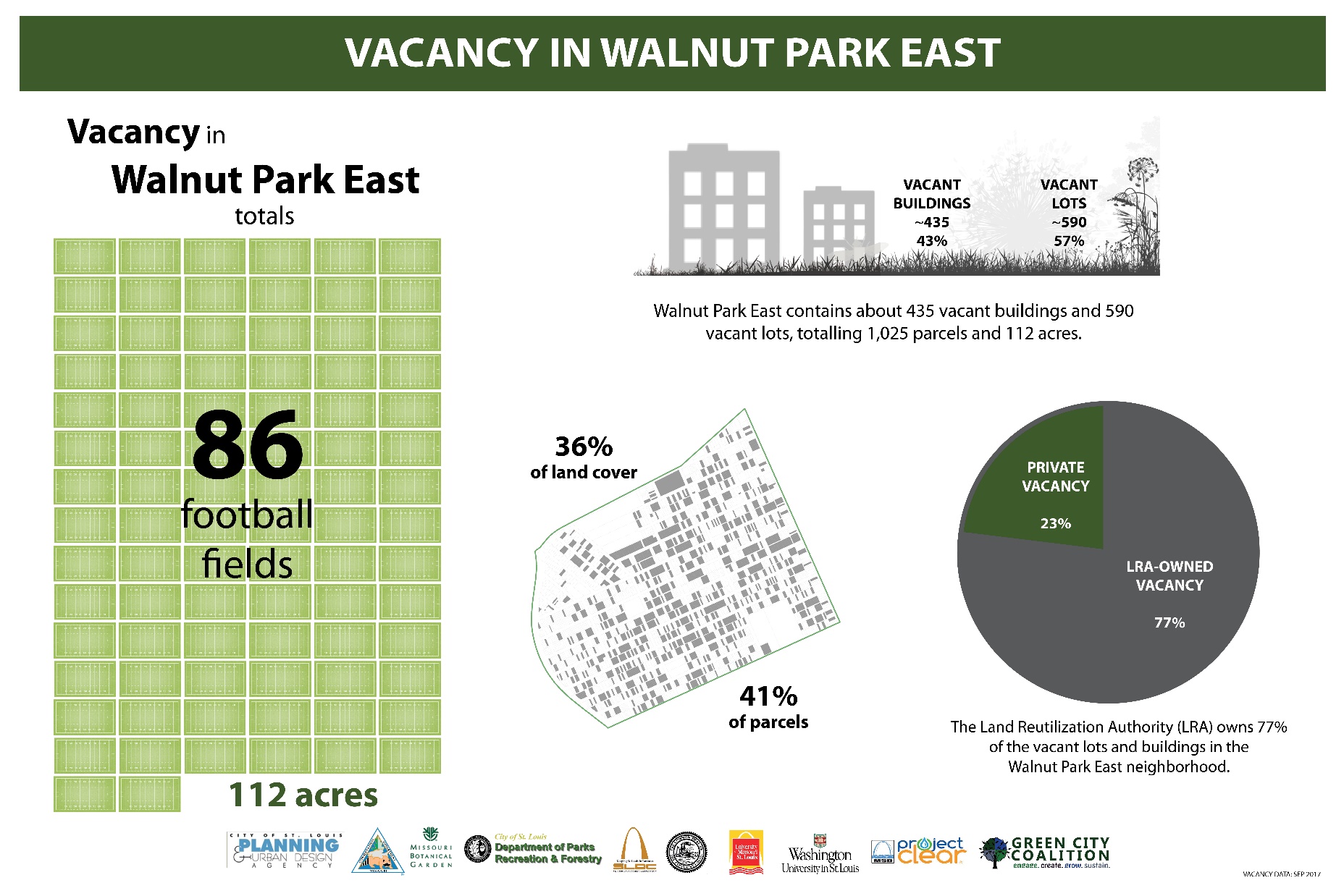 From high priority areas to planning areas
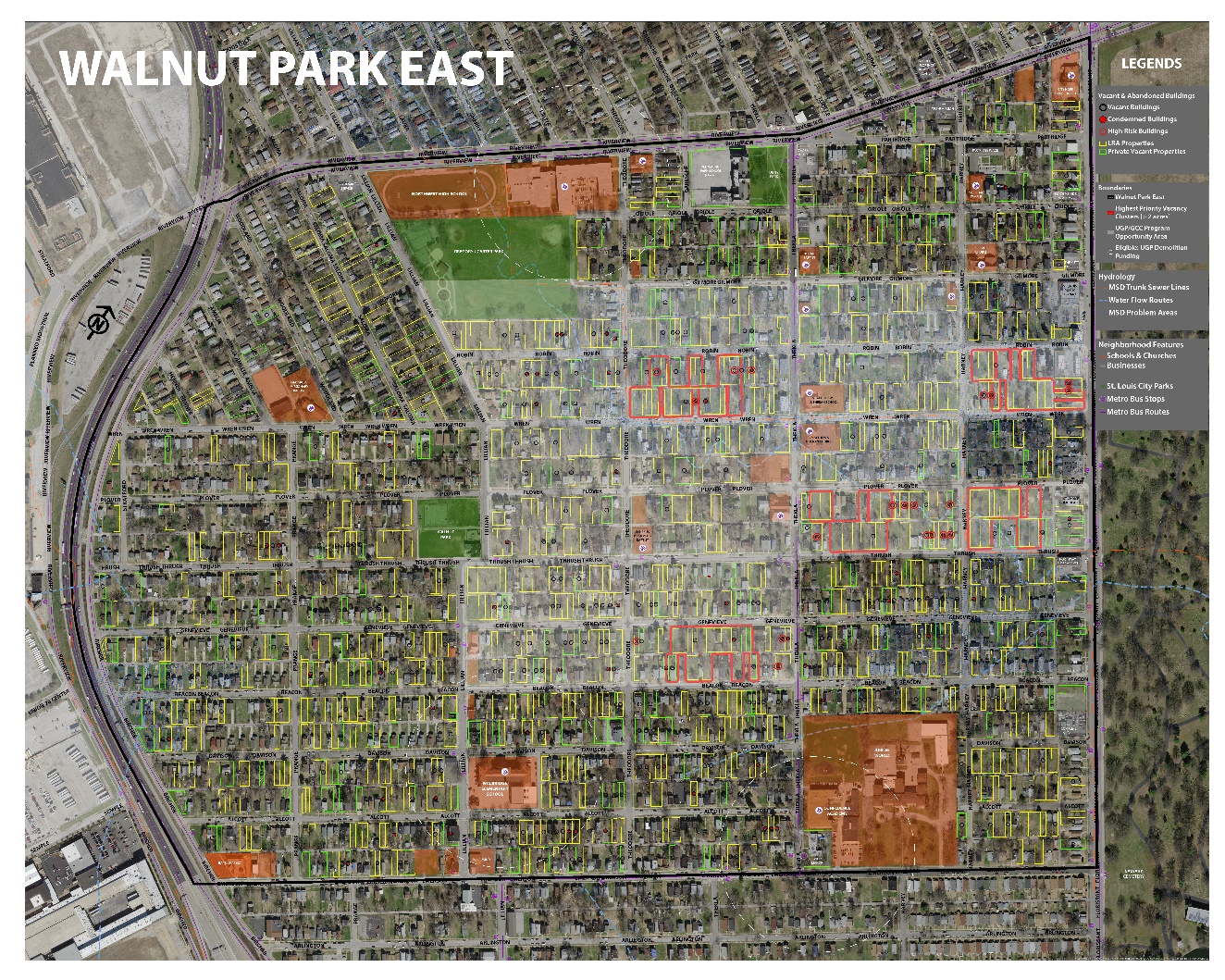 High Priority Areas (top 25th percentile) become Eligible for UGP demolition funds

Mapping exercises focus on:

Neighborhood Assets
Neighborhood Opportunities
Neighborhood Challenges

Residents are asked to outline blocks where demolitions should focus and where community green space would be most desired

Areas where majority of residents agree, and where those agreements overlap with model-determined high priority areas, become the Green Space Focus Area
Merging the two
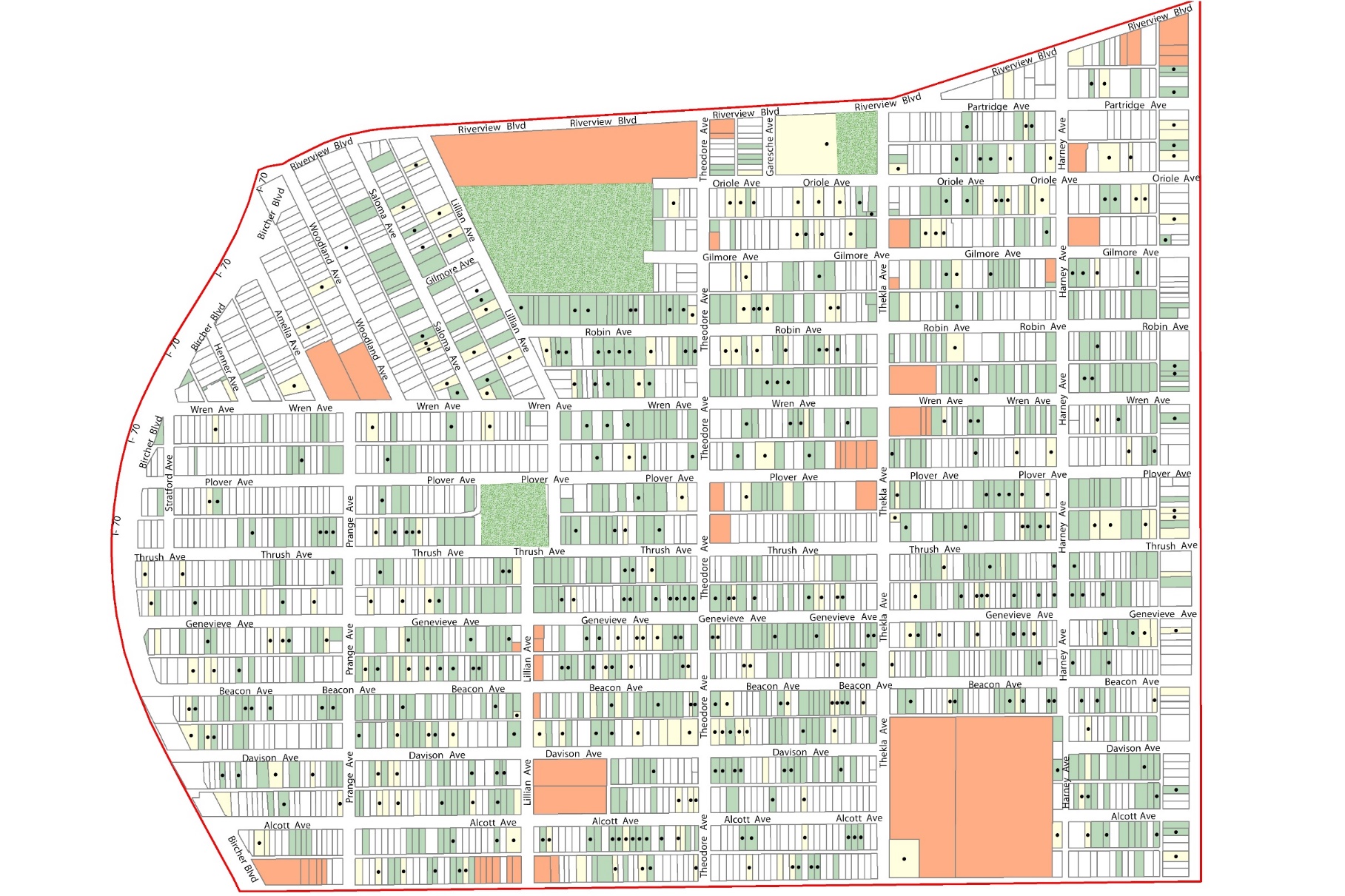 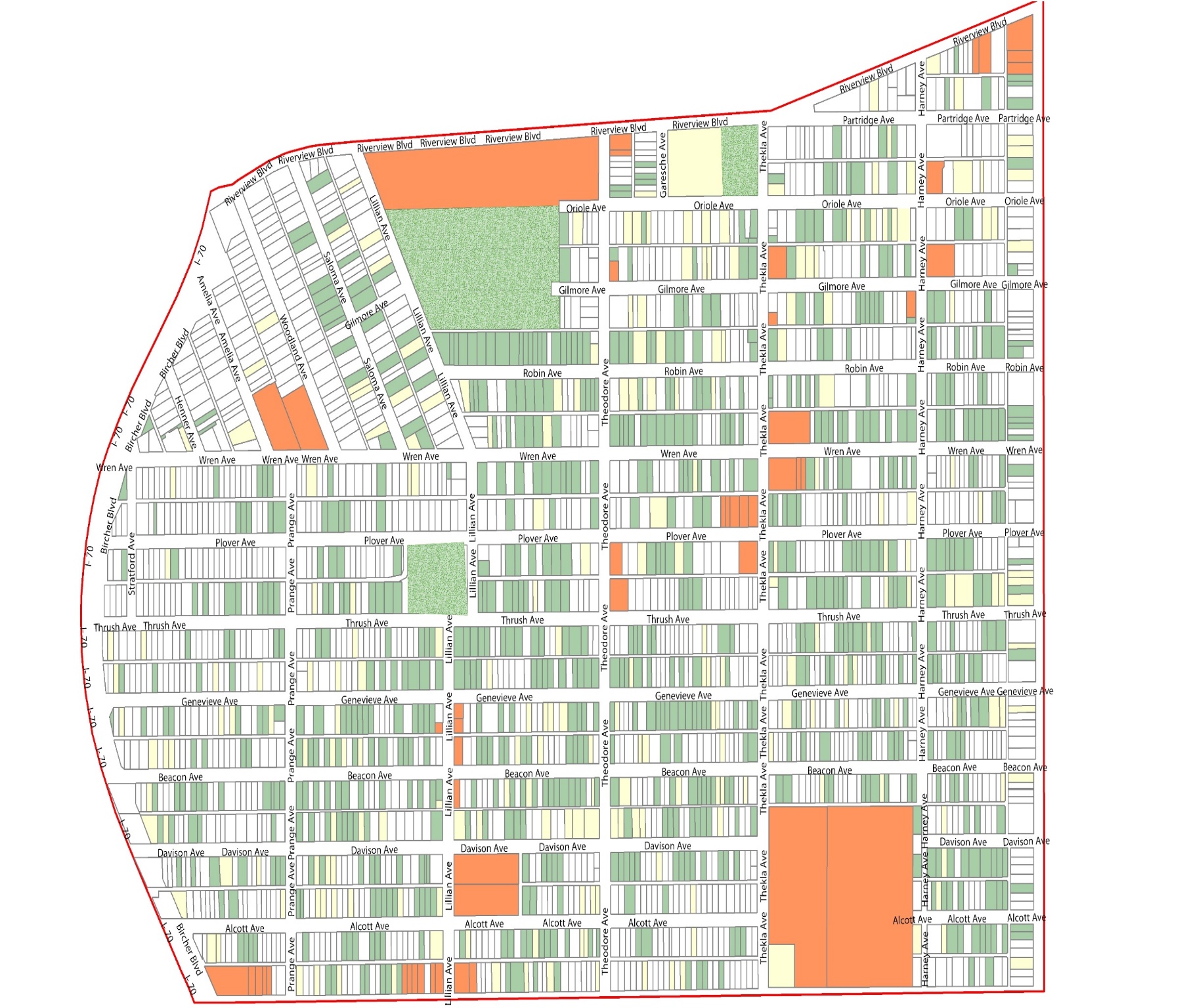 Schools & Churches
NORTHWEST
WALBRIDGE
Library
ST. MATTHEWS
WALNUT PARK
ASPIRE / JUBILEE
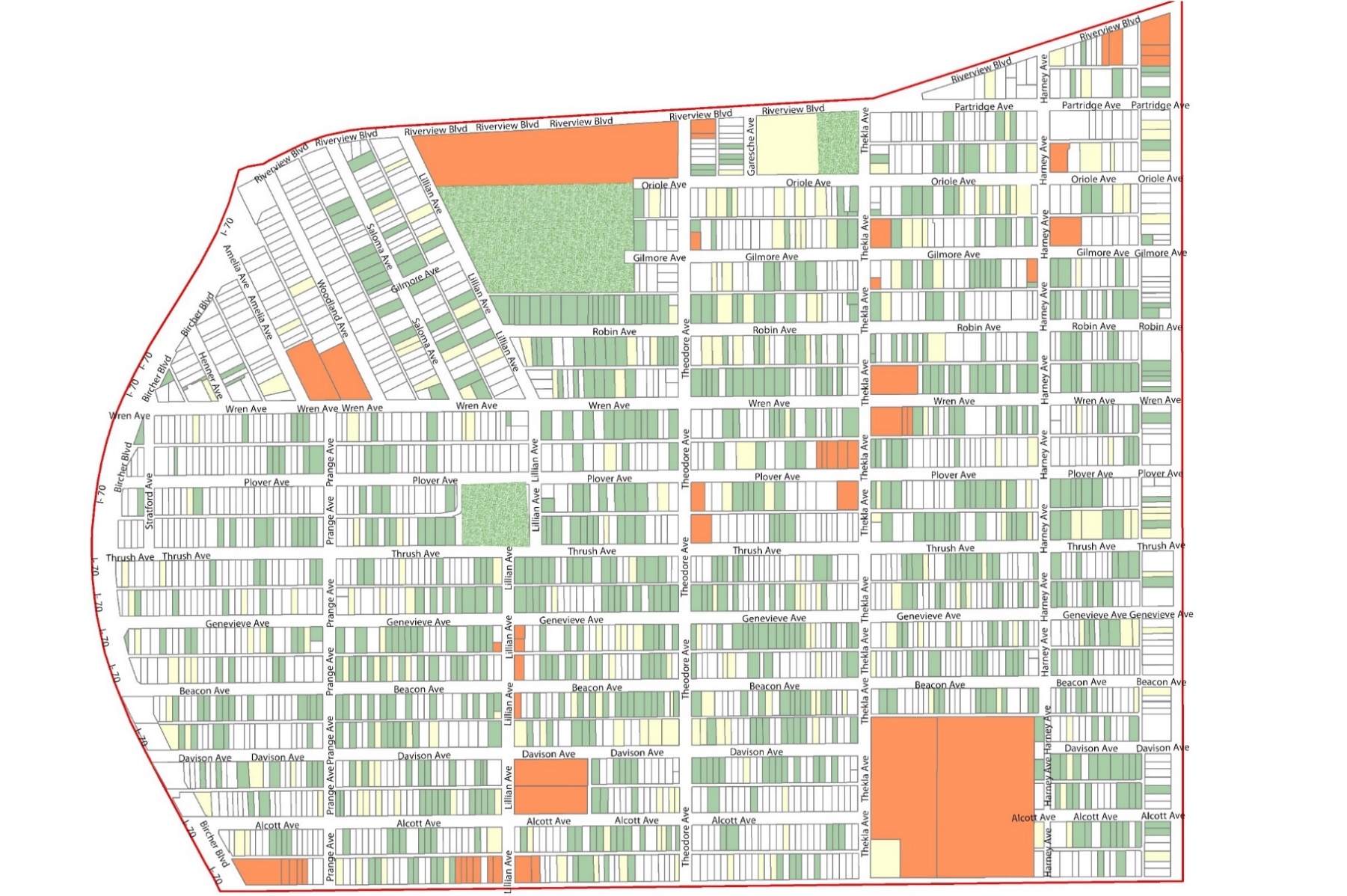 Parks
LRA Parcels
FLORISSANT
Private Vacant Parcels
Vacant Building
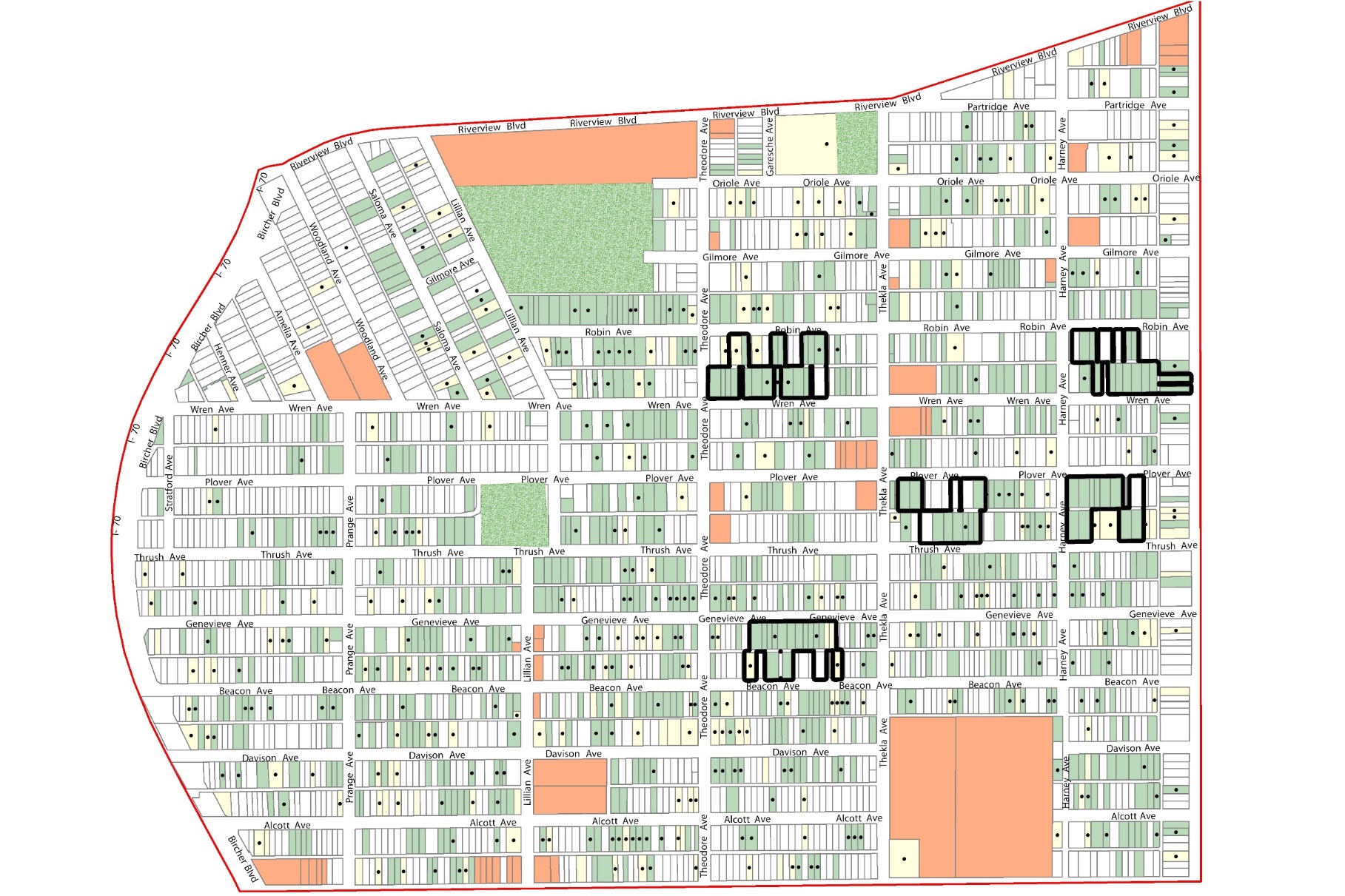 Eligible Area and Highest Priority Vacancy Clusters
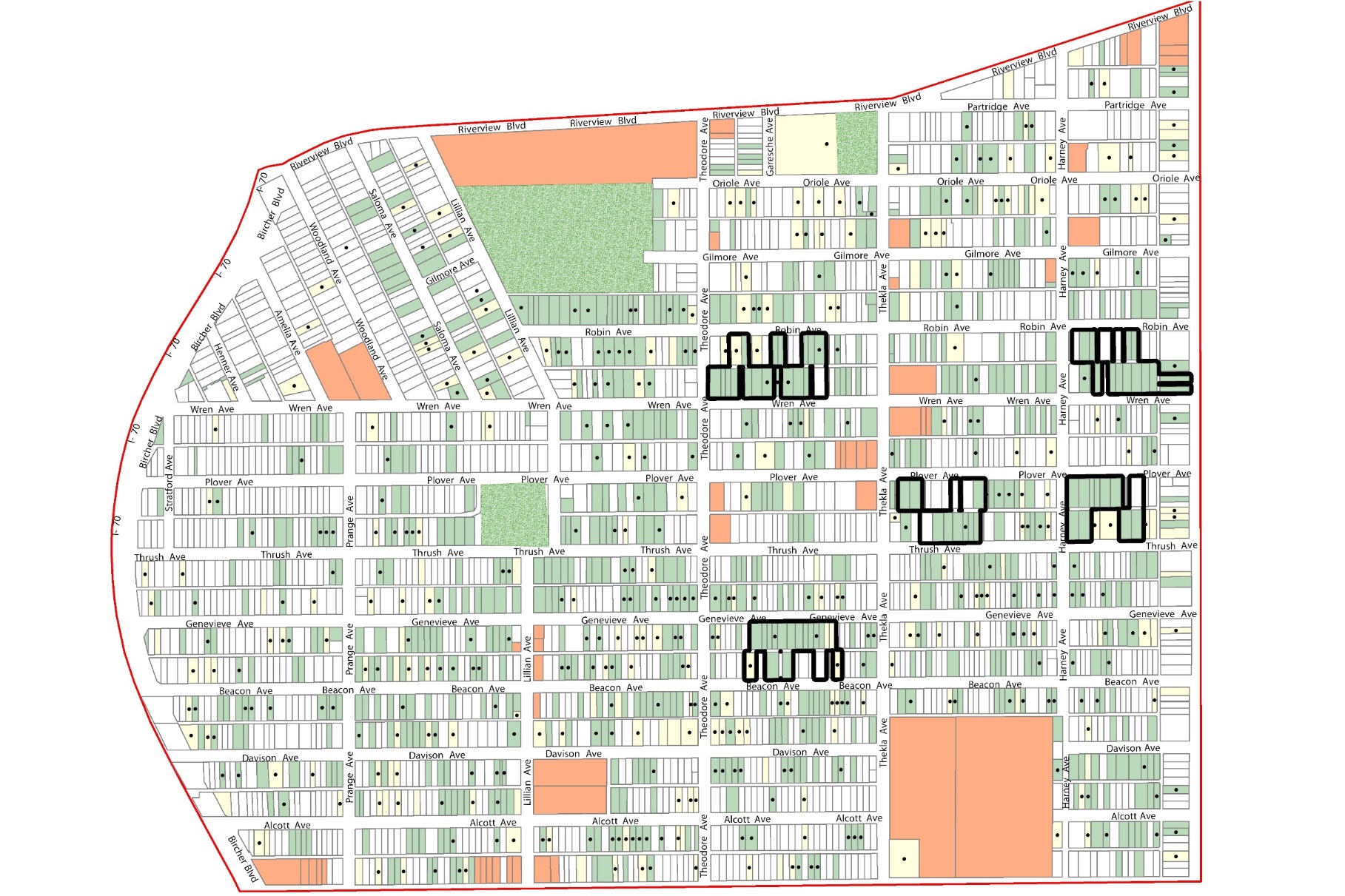 Putting It All Together
Highest Priority Vacancy Clusters
Eligible for Urban Greening Program Demolition Funds & Green Space Conversion
Identified by 
One Table
Identified by 
Two Tables
Identified by 
All Three Tables
Identified at Northwest Academy of Law
Youth Workshop
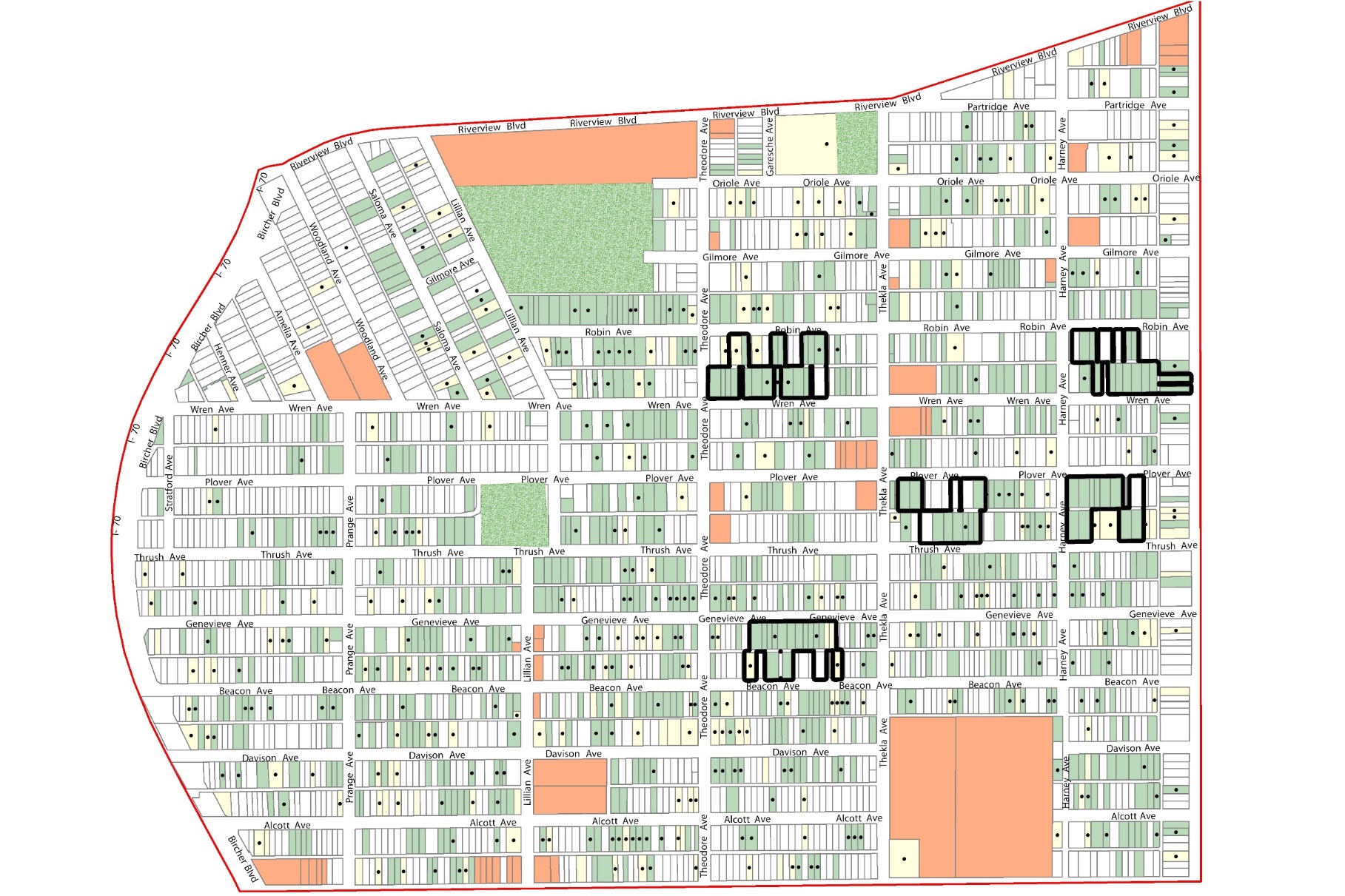 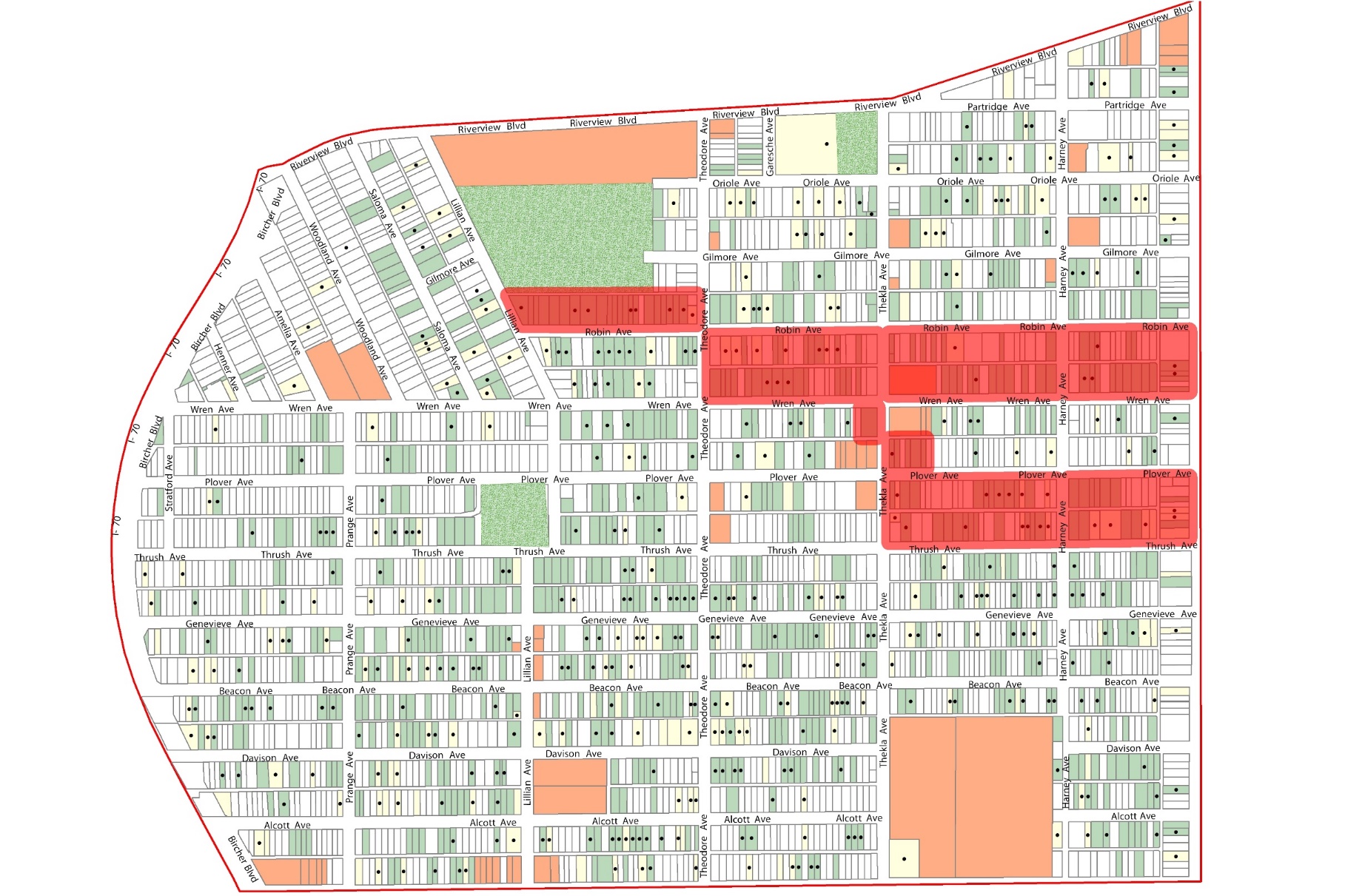 Putting It All Together
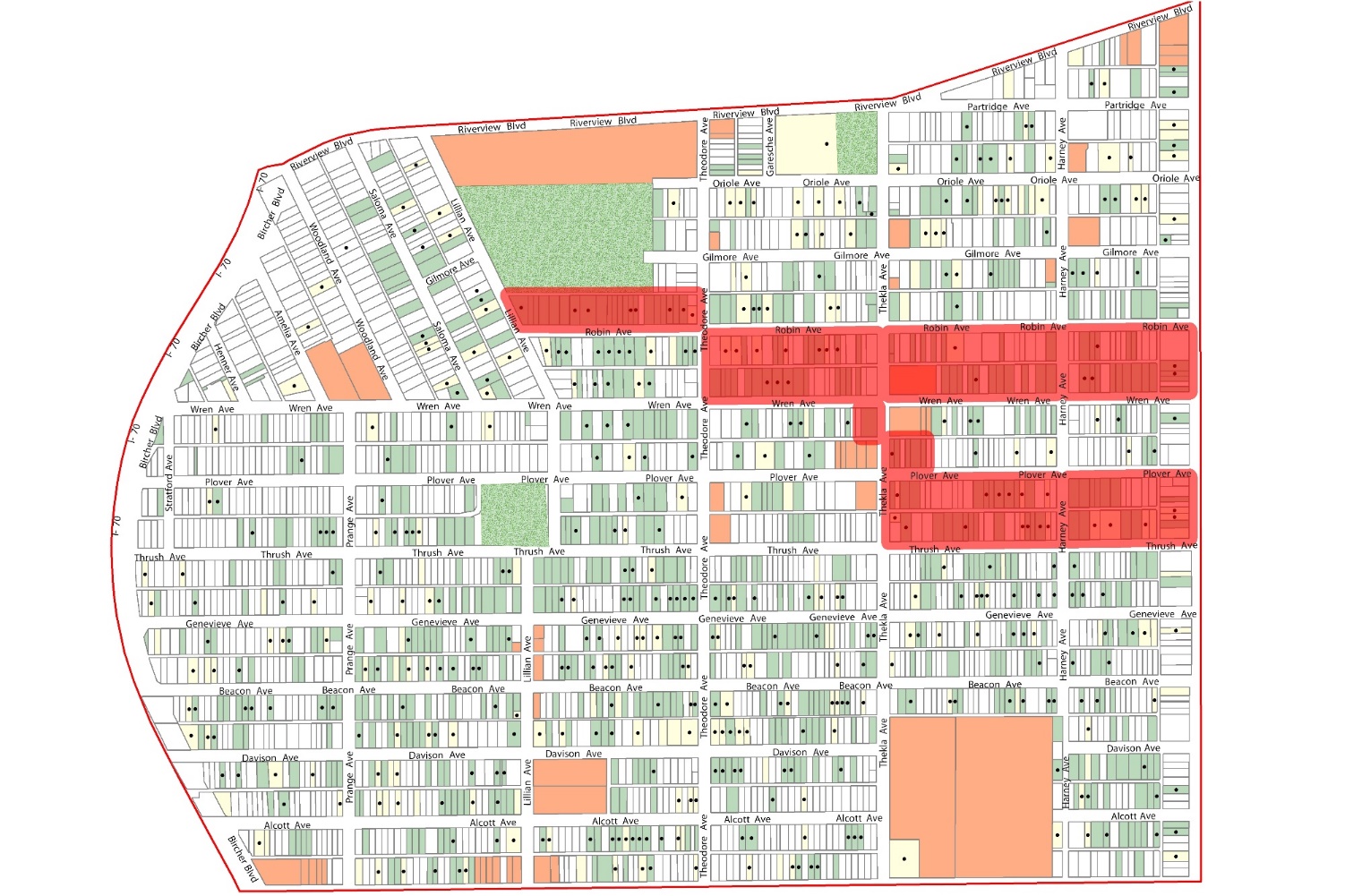 Green Space Focus Areathe proposed area to be converted to green space amenity(ies); identified by computer modeling AND residents
Demolition of ALL LRA buildings 
HOLDS on ALL LRA lots
Potential Demolition of Privately-Owned Vacant & Abandoned Buildings that are Structurally Condemned
Planning for Green Spaces
Deed Restrictions on Vacant Parcels
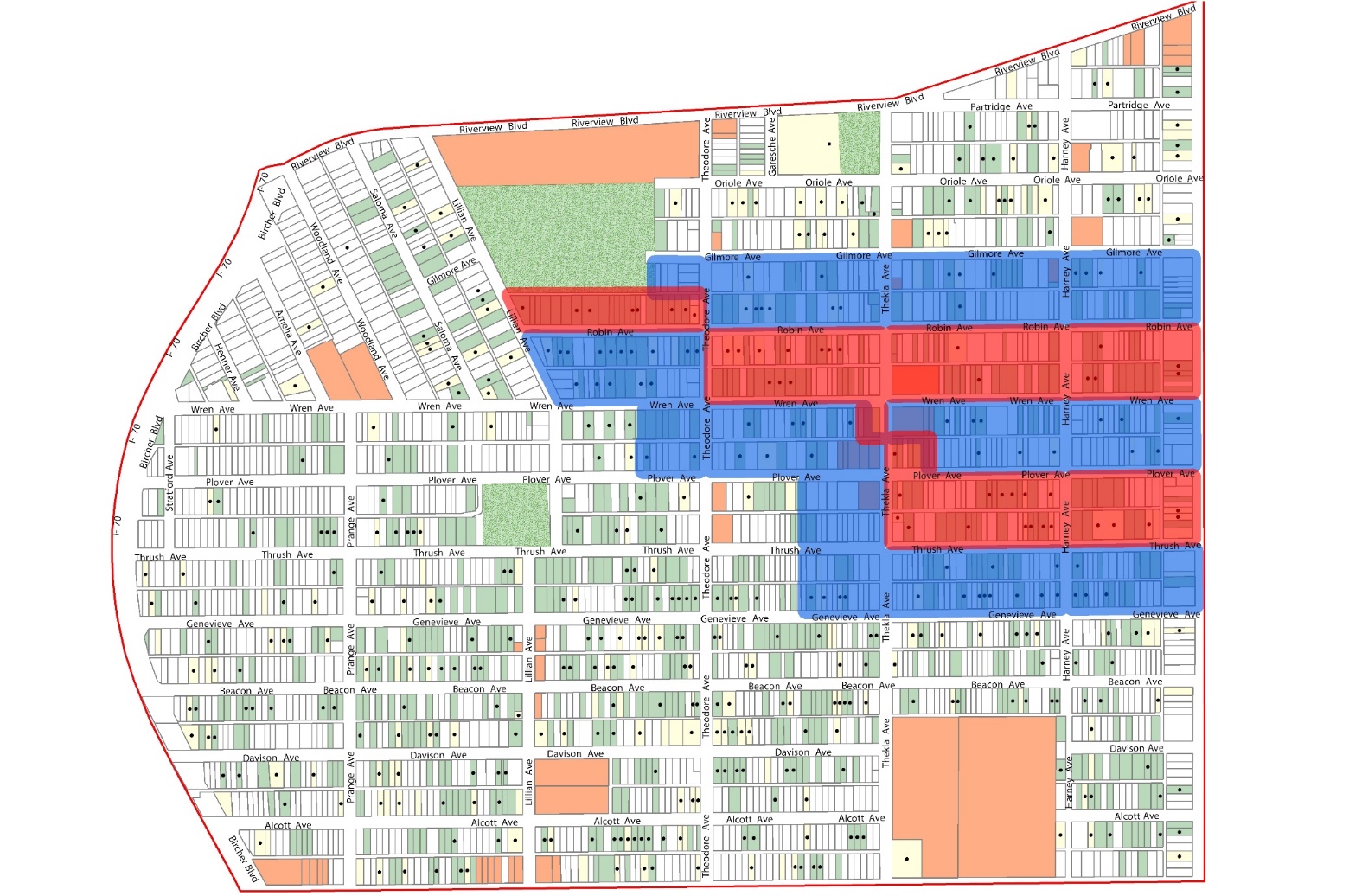 Green Space Adjacent Areablocks surrounding the Green Space Focus Area; primed for redevelopment and infill housing
Assessment of all LRA buildings prior to demolition
City & Partners work to implement redevelopment toolkit (incentives, community benefit agreements, support programs…)
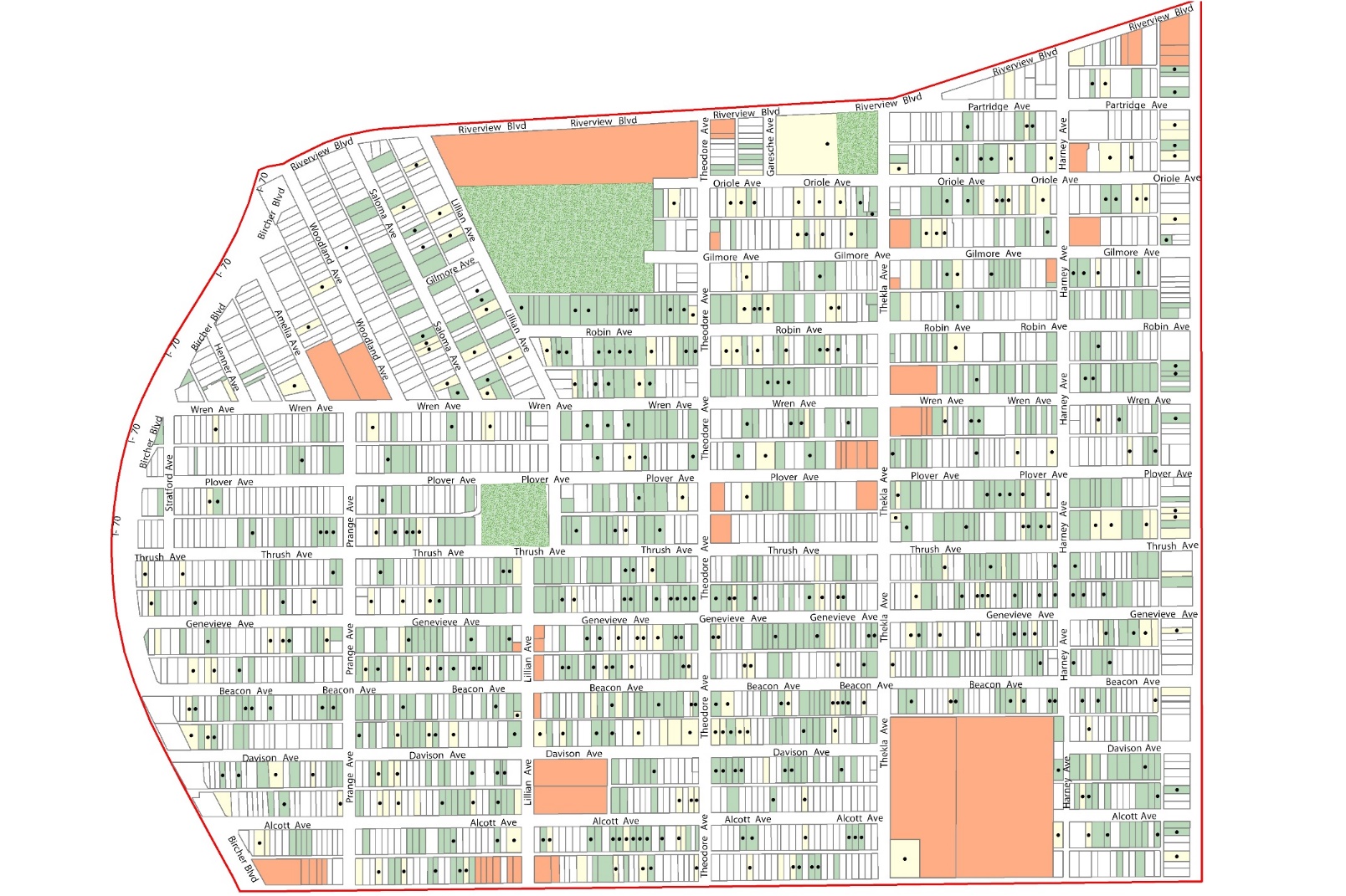 School Zones: High Risk Areawithin 500 feet of a School’s parcel boundary
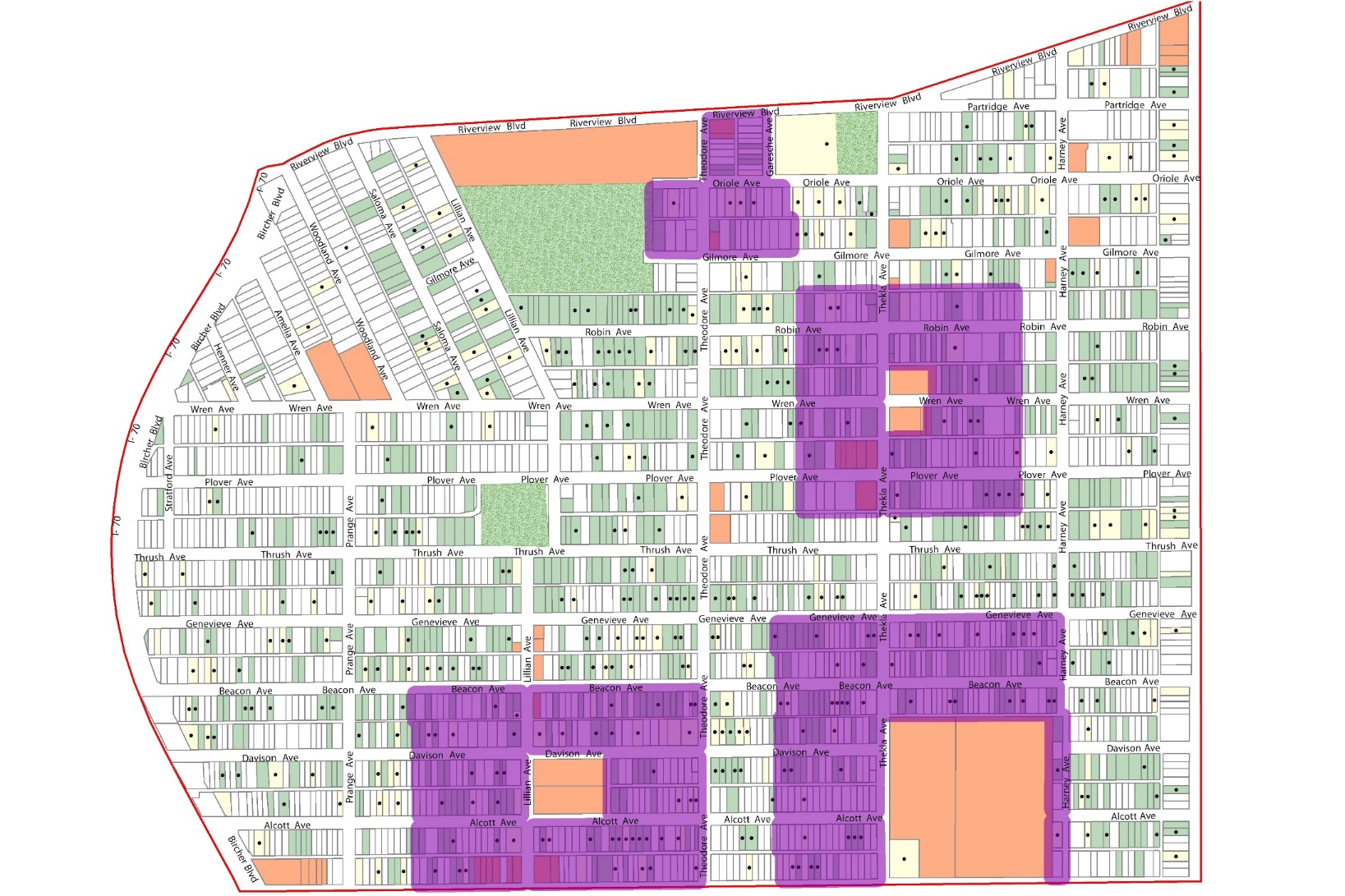 School Zones: High Risk Areawithin 500 feet of a School’s parcel boundary
Assessment of all LRA buildings prior to demolition
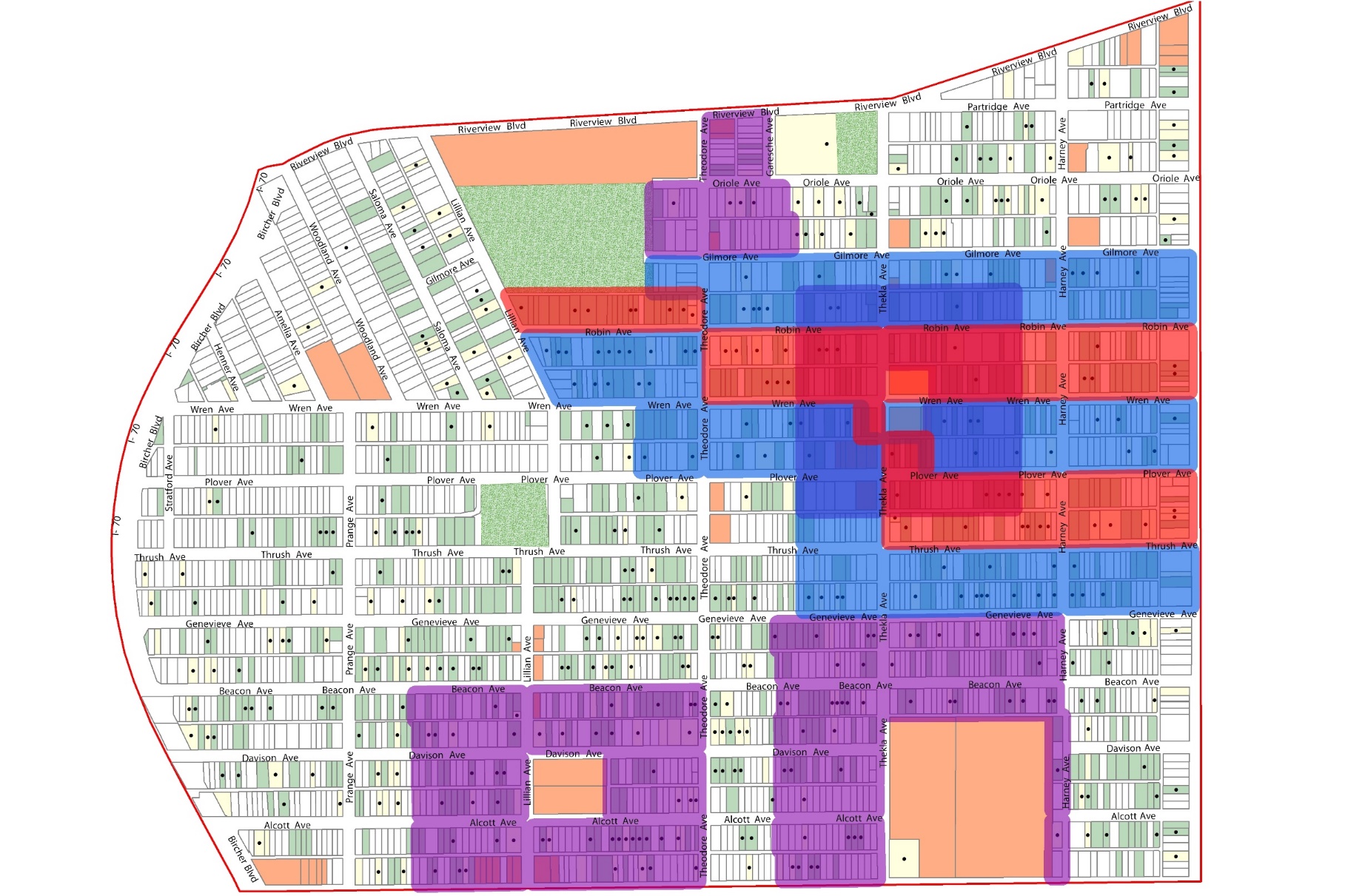 Green Space 
Focus Area

Green Space 
Adjacent Area

School Zones: 
High Risk Area
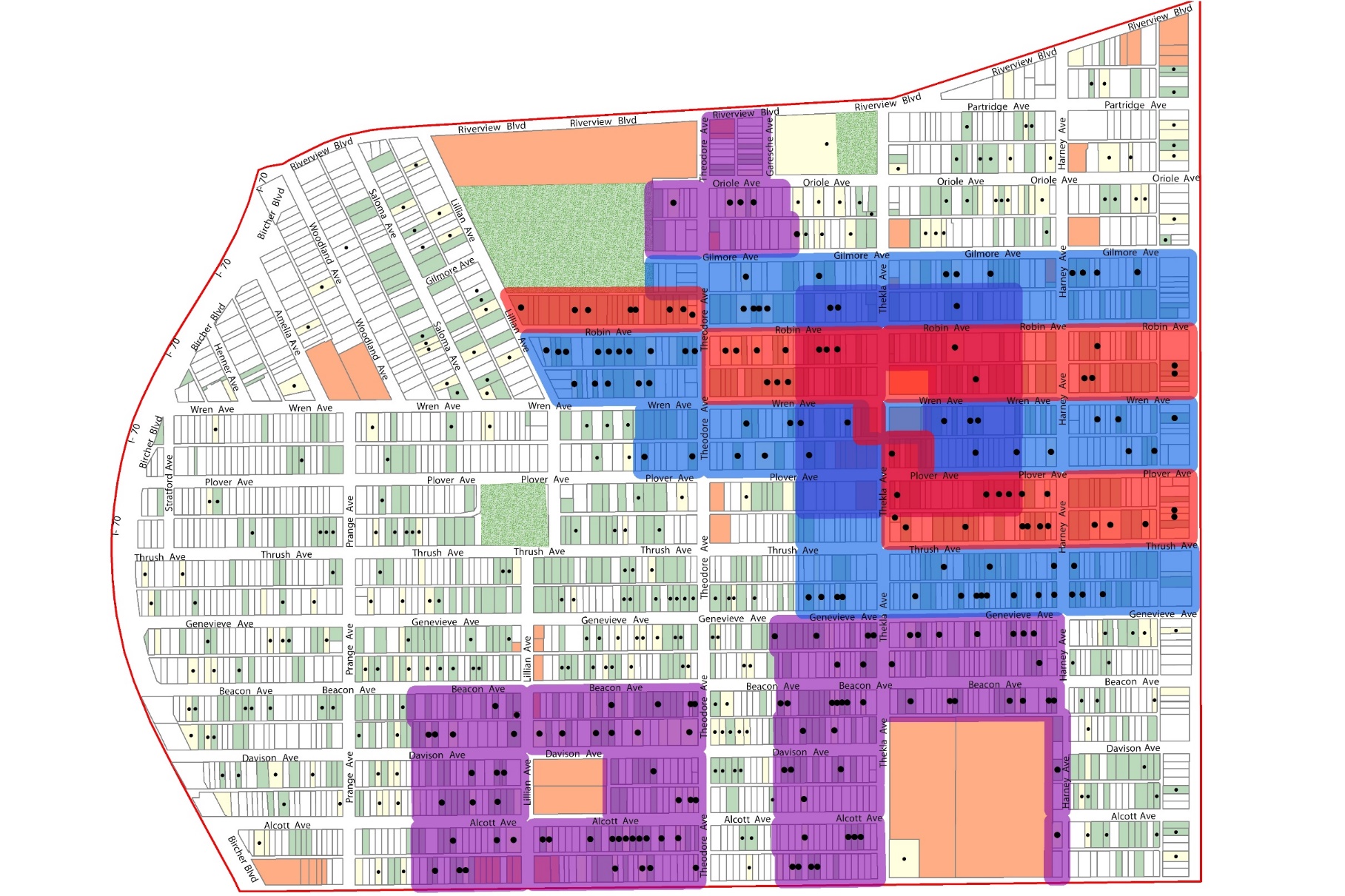 Proposed Demolitions
LRA Buildings
Immediate
Green Space 
Focus Area
28
126
Following Review
Green Space 
Adjacent Area
45
School Zone
53
Wells goodfellow
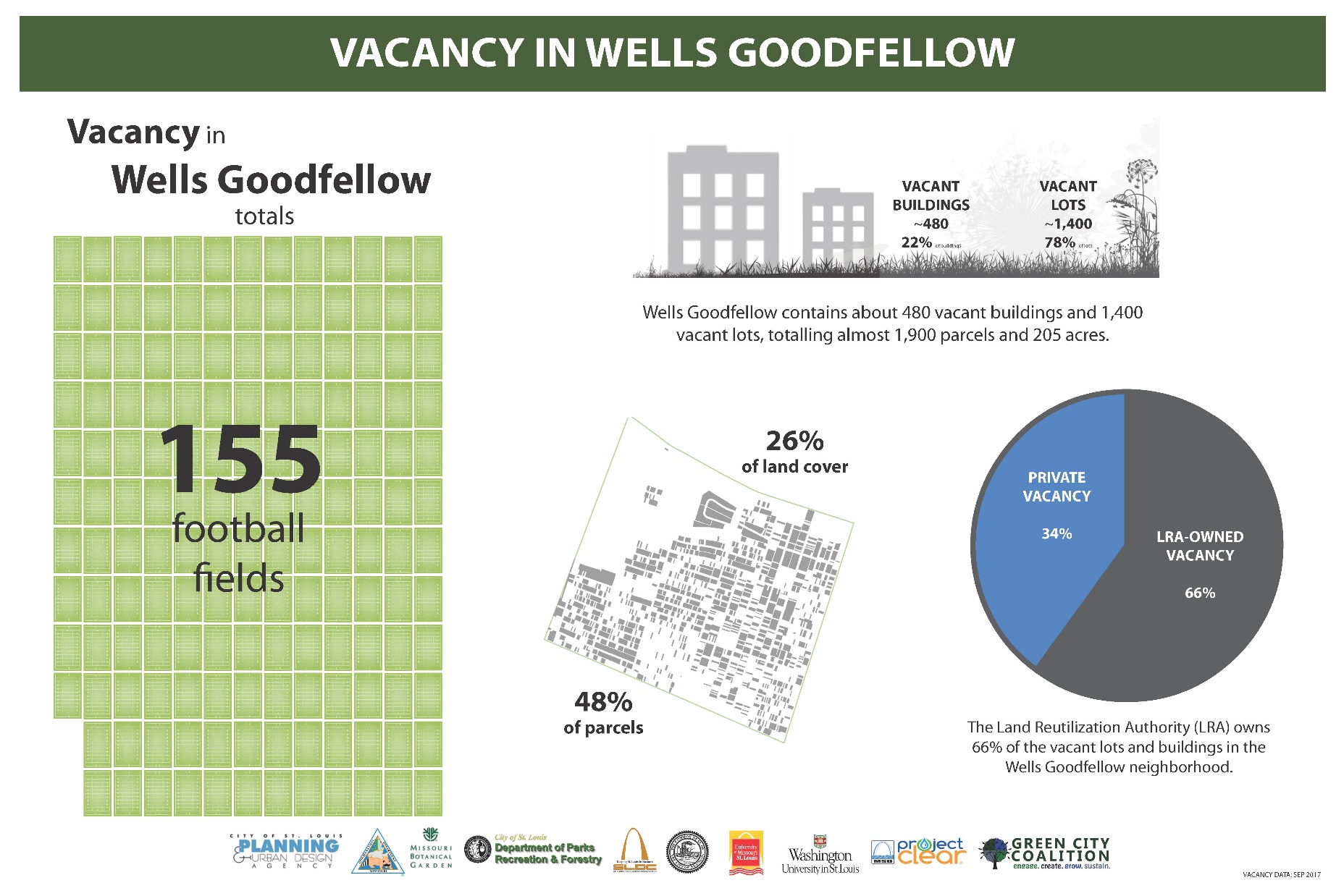 Neighborhood context
Wells goodfellow planning efforts
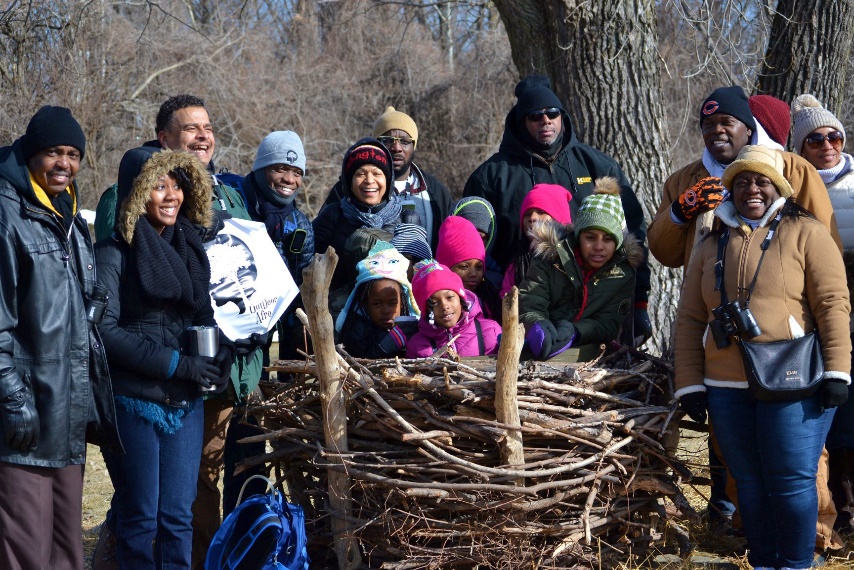 Neighborhood Planning Workshops                  Aug-Nov 2016
         Kansas State University Technical Assistance for    
         Brownfields (EPA) > SKEO Solutions

Community Advisory Committee	            meets quarterly

Community Events		                ~6 / year
          - beautification / planting projects
          - trash sweeps / clean ups
          - invasive species removal 
          - nature-based field trips

77 demolitions; 35 in green space focus area

Xtreme LA Design Challenge
          landscape architecture design challenge hosted by    
          Washington University in St. Louis – urban water focus

Green Space Design Charrette
          KSU TAB (EPA) > HDR/CSRA to develop 
          design renderings for neighborhood green space
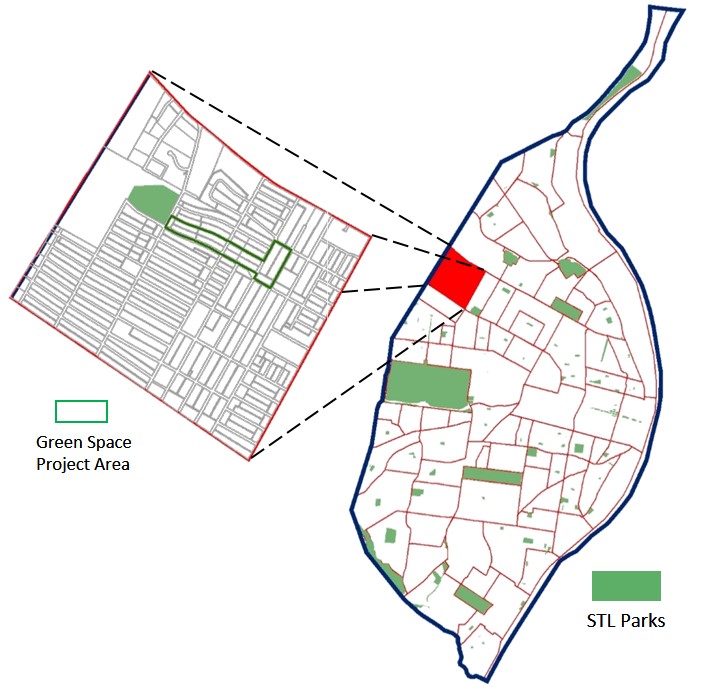 Wells goodfellow
NEIGHBORHOOD GREENSPACE PROJECT
Doug Bisson, Community Planning and Urban    
                     Design Lead, HDR
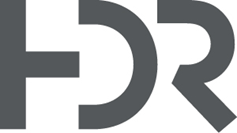 EXISTING CONDITIONS
CHARRETTE PROCESS
REFINED CONCEPT
PLAN VIEW
REFERENCE IMAGES
PERSPECTIVE RENDERINGGOODFELLOW GATEWAY
VACANT LOT RETROFIT
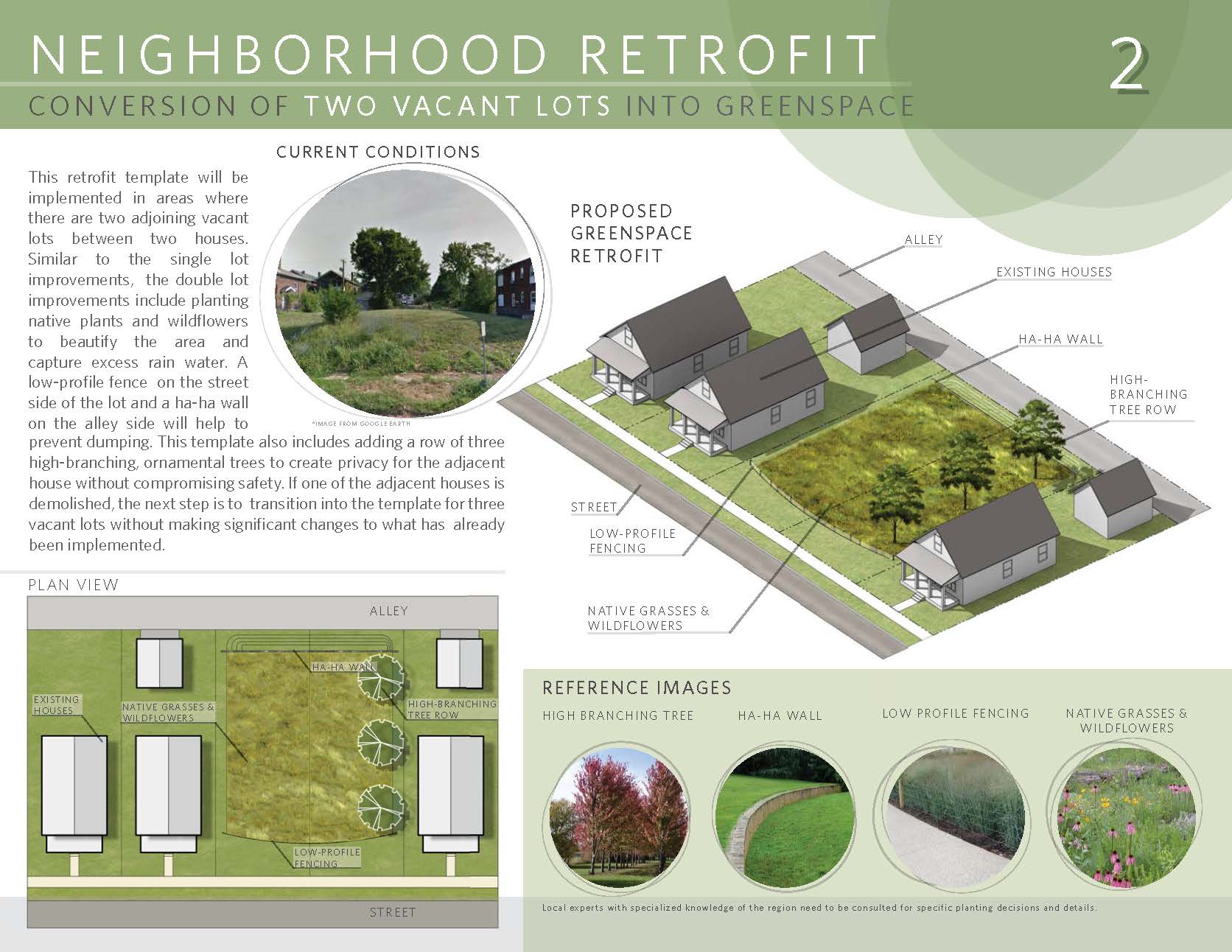 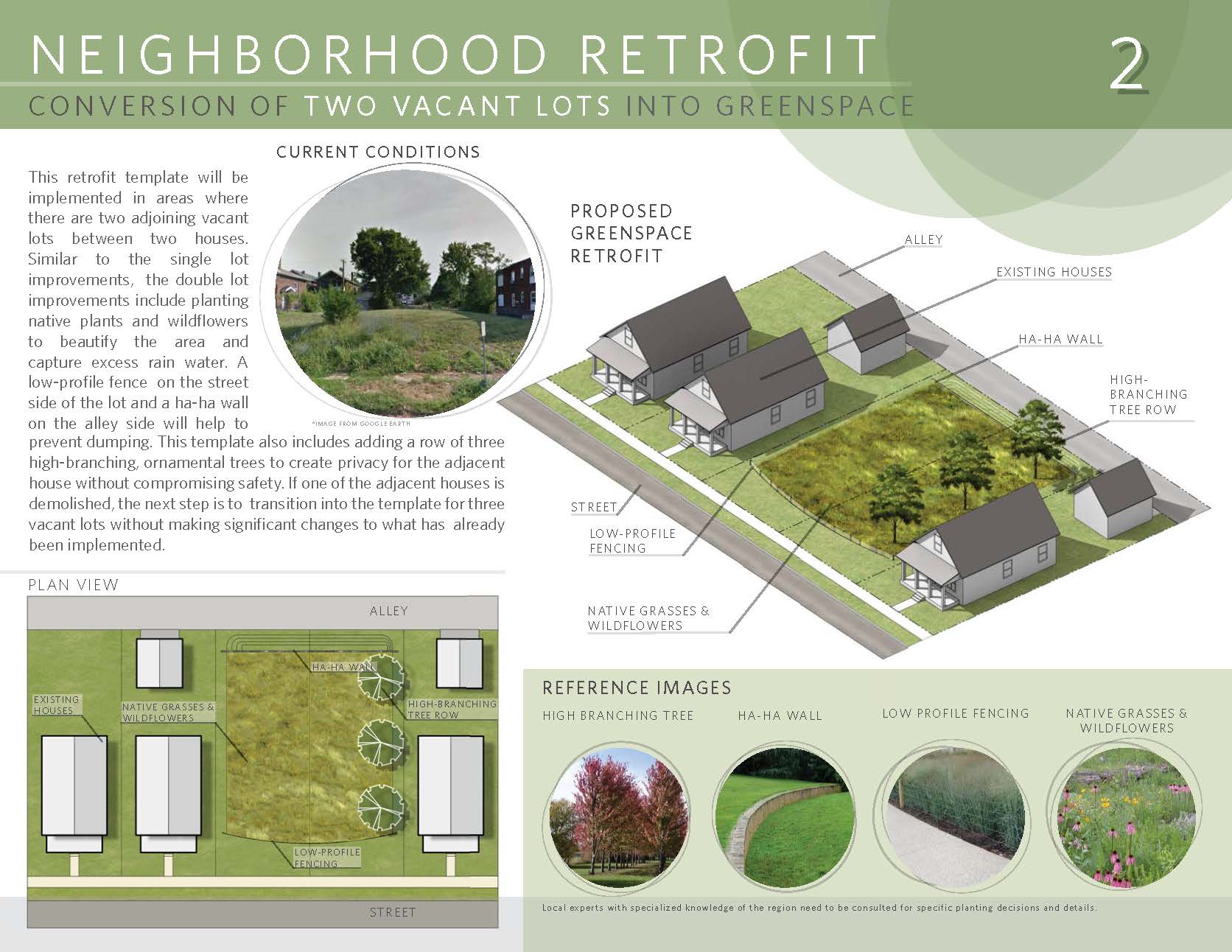 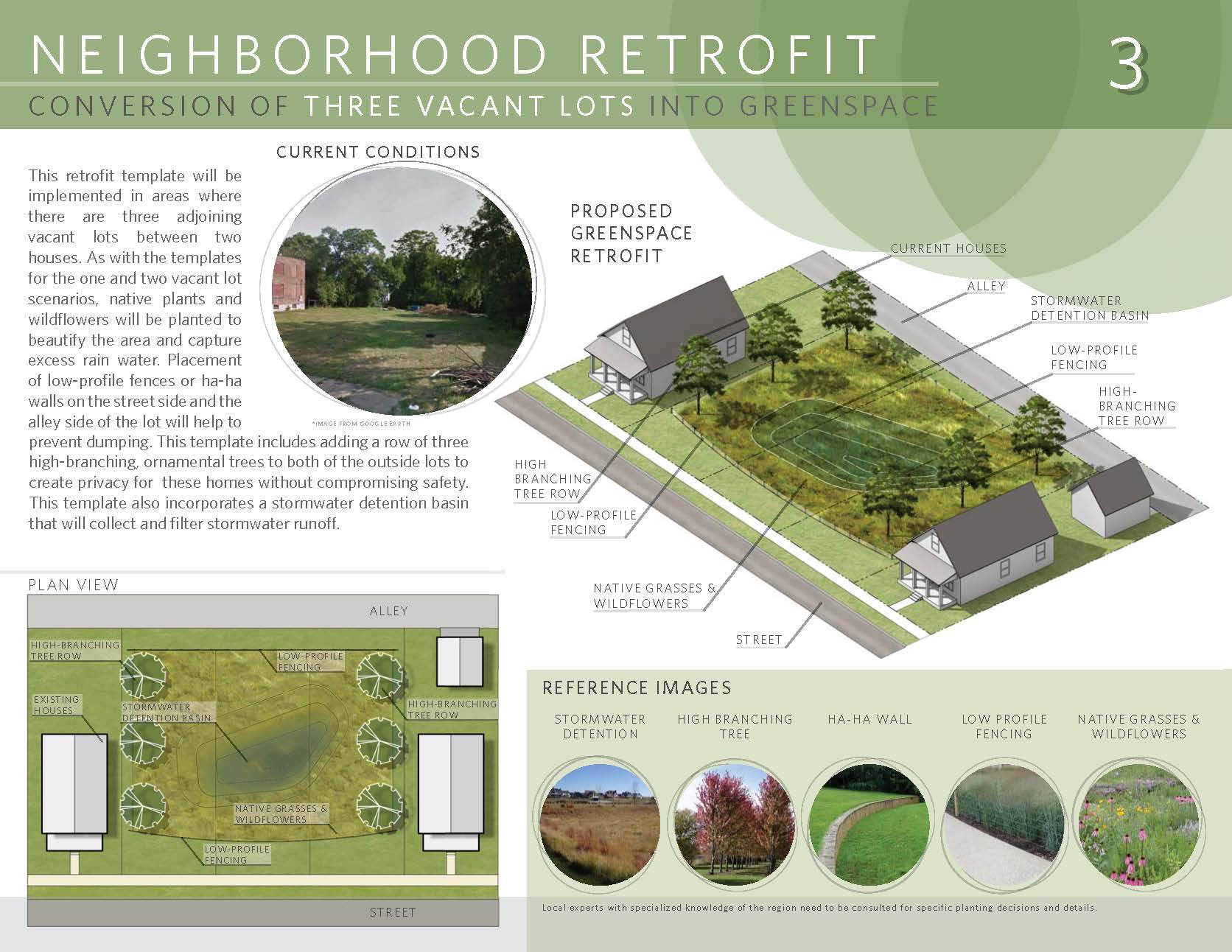 excavations
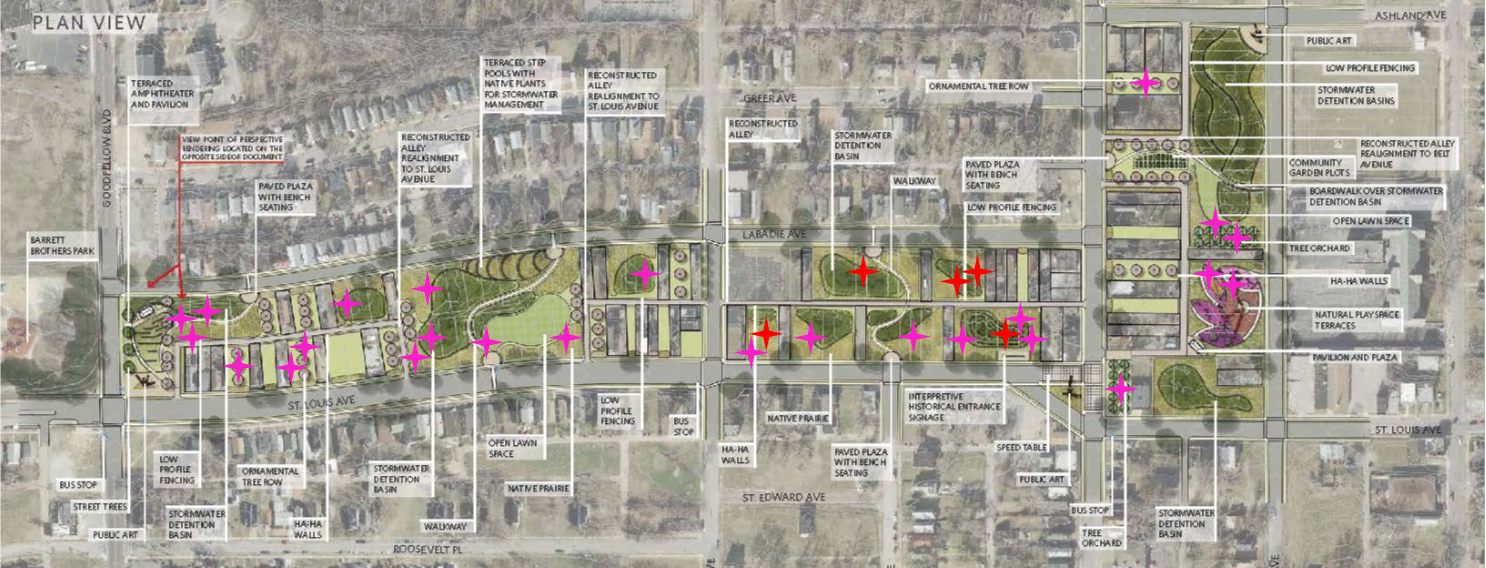 NEXT STEPS
ROBERT J TRULASKE FAMILY FOUNDATION GRANT

  + NATIONAL FISH & WILDLIFE FOUNDATION GRANT
  
  + MISSOURI DEPARTMENT OF CONSERVATION COST-SHARE

    = EXCAVATION, REGRADING, AND SEEDING FALL/WINTER 2018